Input optics 

“IO”
 
Input optics  
EOM
Mode cleaner
Faraday
Other components
9/25/2015
Advanced Interferometer
New features:
 Signal recycling
 200-watt laser
 40 kg test masses
 Larger beam size
 Higher arm finesse
 Moderate recycling factor
 Active thermal correction
Better isolation from the	ground
 Output mode cleaner
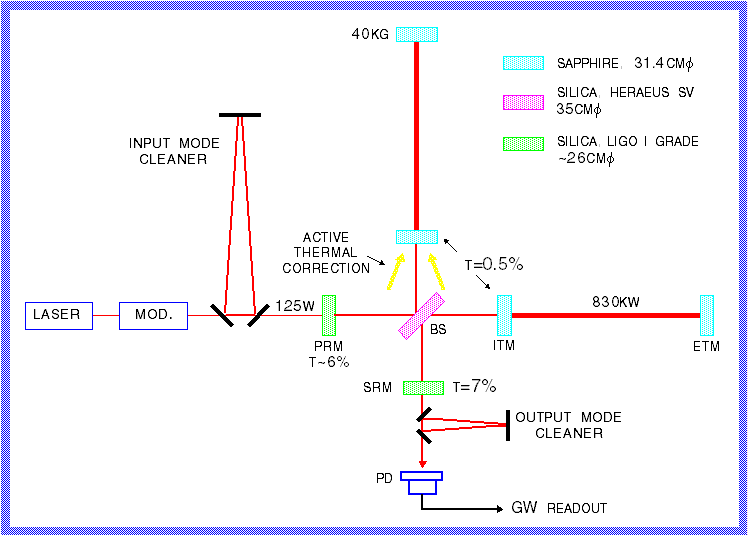 9/25/2015
Advanced LIGO IO is very complex
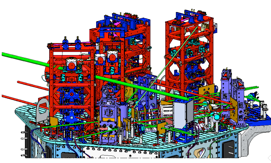 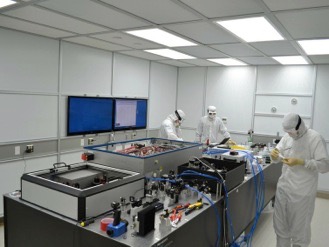 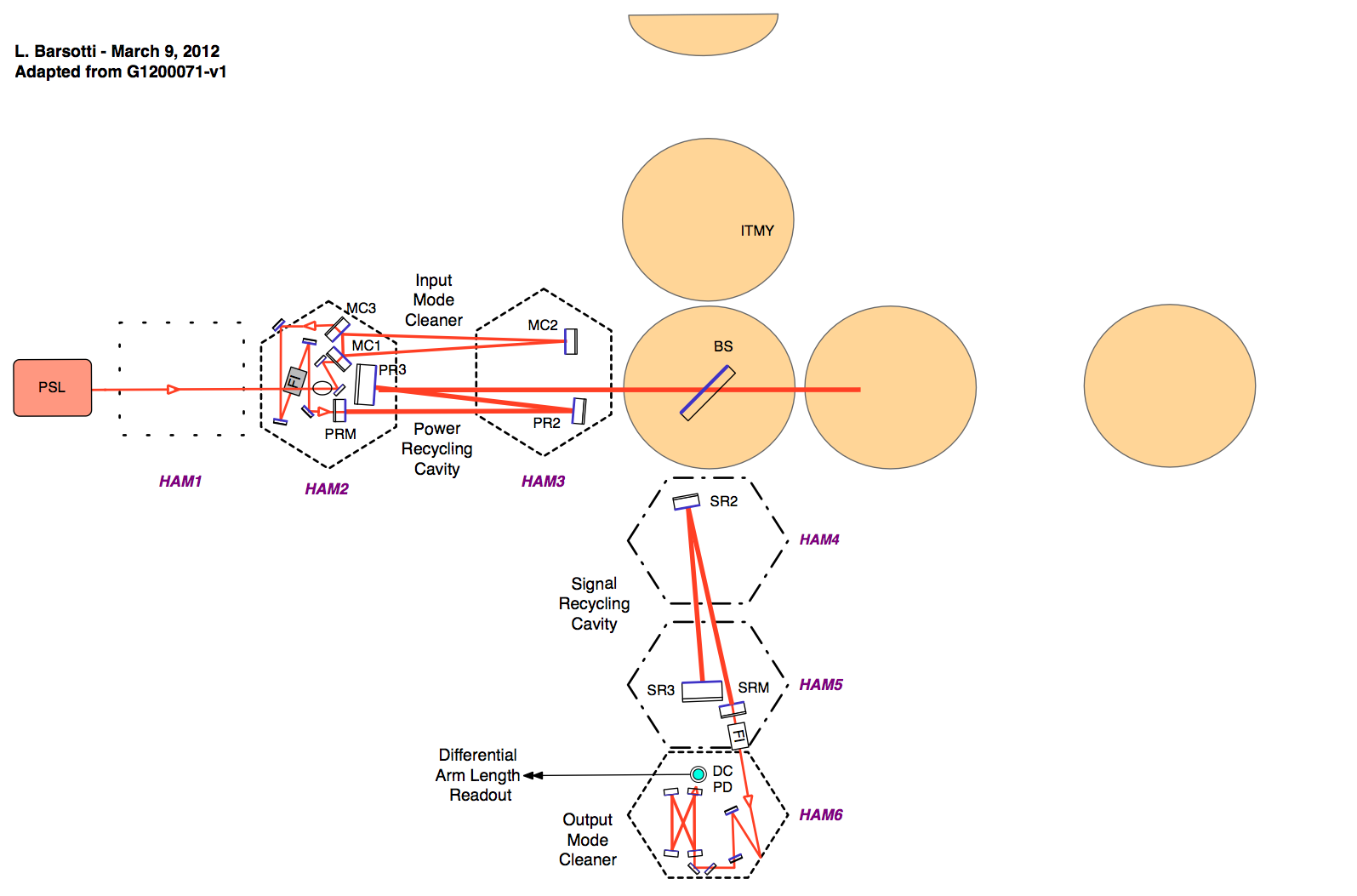 IOO = “input optics”
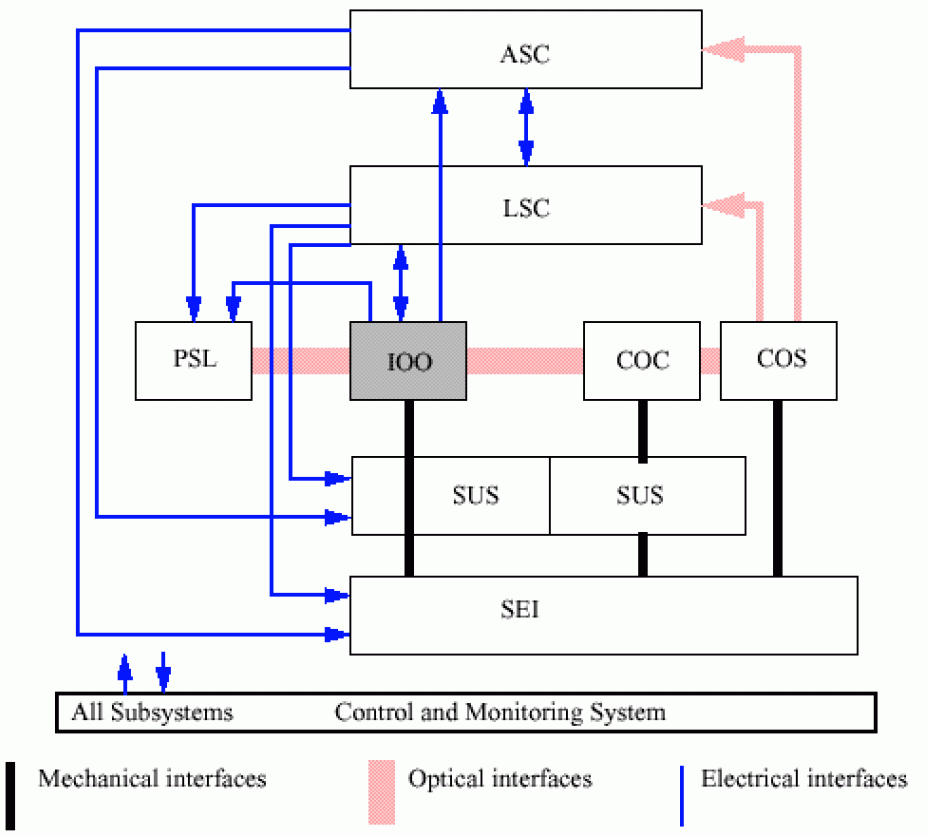 9/25/2015
The input optics (IO)
The input optics (IO) conditions the PSL laser light and delivers it to the interferometer.

It provides: 
RF modulation for length and alignment control functions
Power control
Laser mode cleaning and frequency stabilization
Isolation of laser from interferometer reflected light
Optical signal distribution to length and alignment control 
Mode matching to recycling and arm cavities
Design and fabrication of small PRMs and SRMs
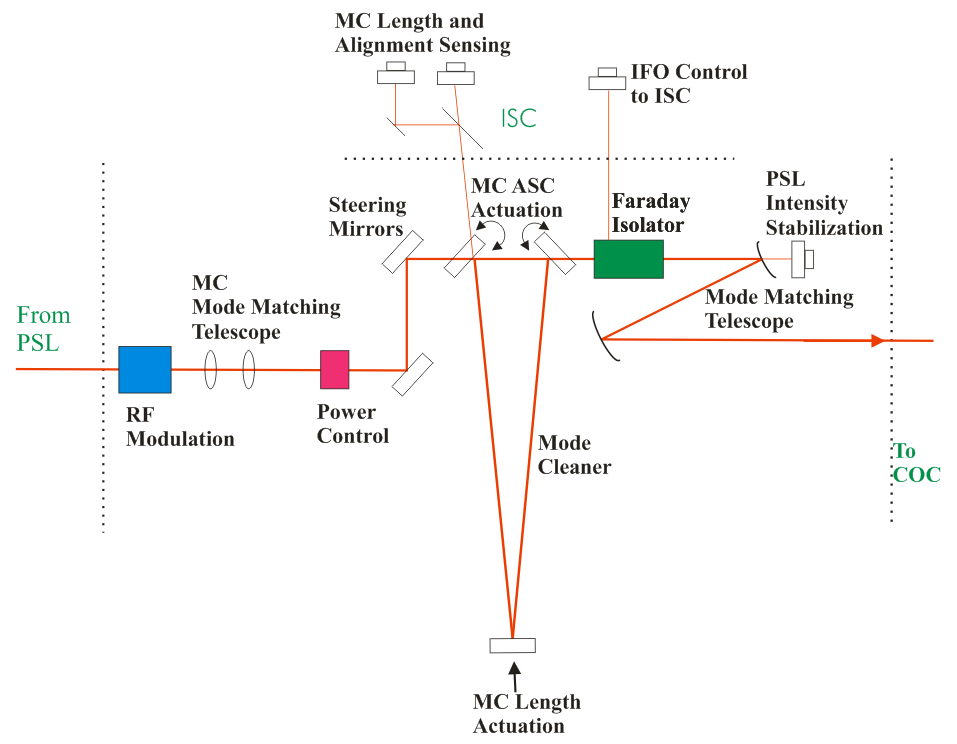 PSL = pre-stabilized laser
COC = core optical components
IMC = input mode cleaner
ISC = interferometer sensing and control
PRM = power recycling mirror
SRM = signal recycling mirror
5
5
Overall IO Final Design substantially completed in Feb 2010
May 2011 is for baffles (additional scope), installation
IO Project phase began in Sept 08
Optics procurement (input mode cleaner, recycling mirrors, steering and mode-matching mirrors) is largest component of the project 
Well underway; on track to meet installation schedule
IO Schedule Highlights
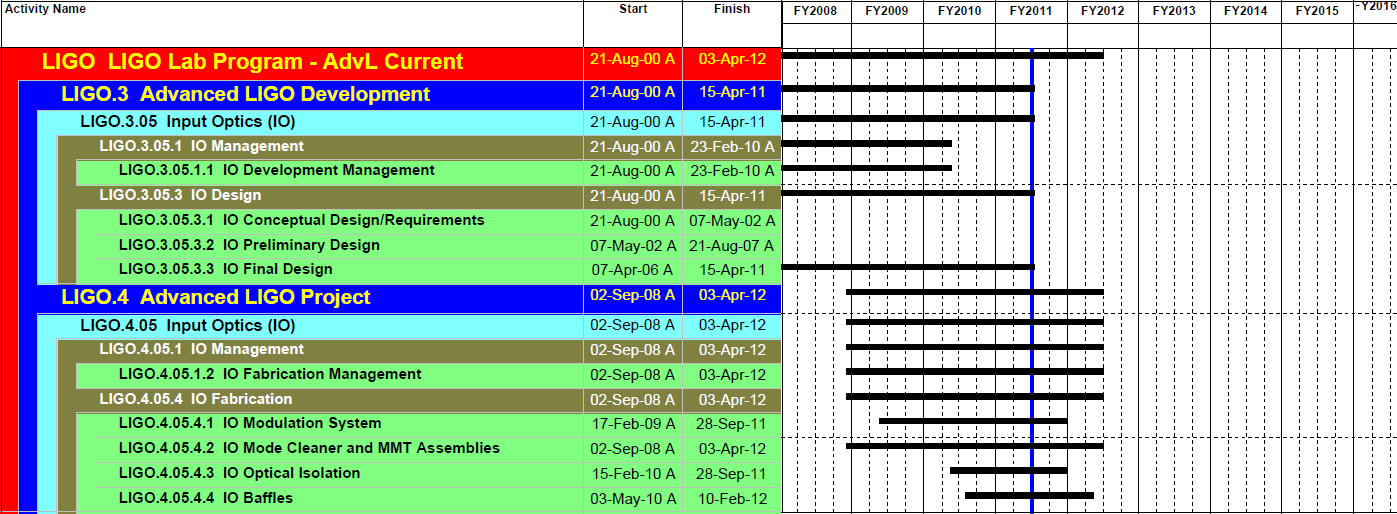 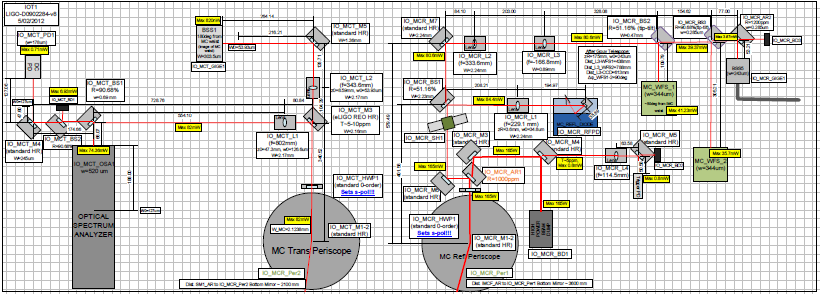 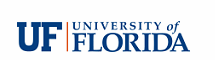 Input Optics full view
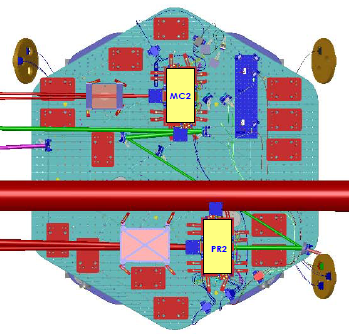 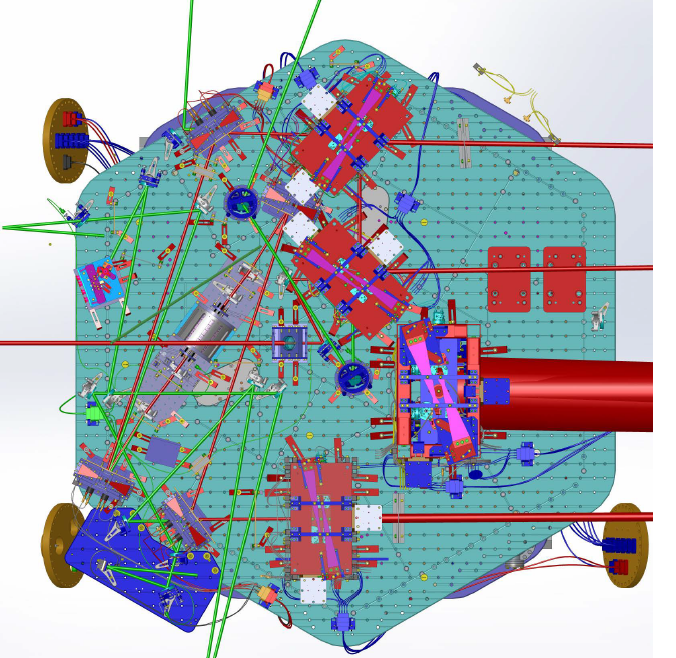 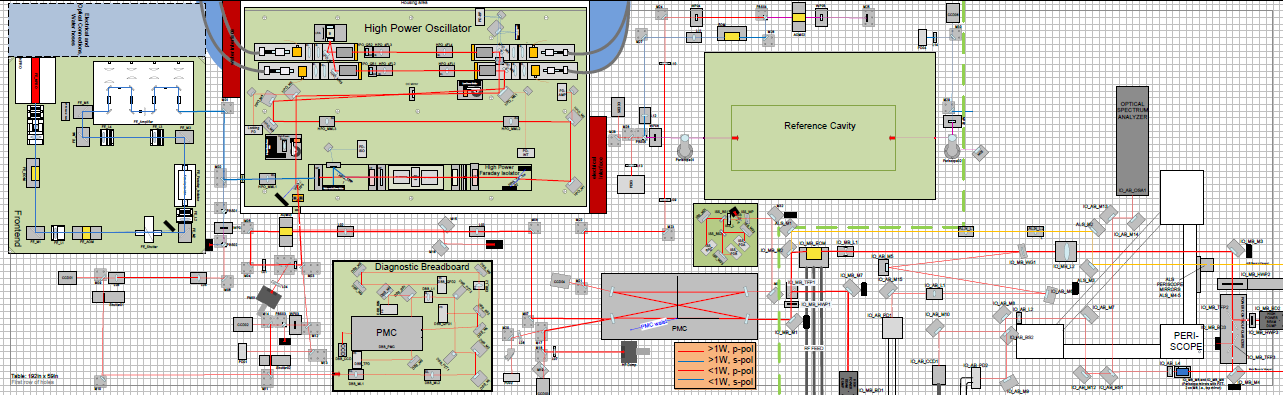 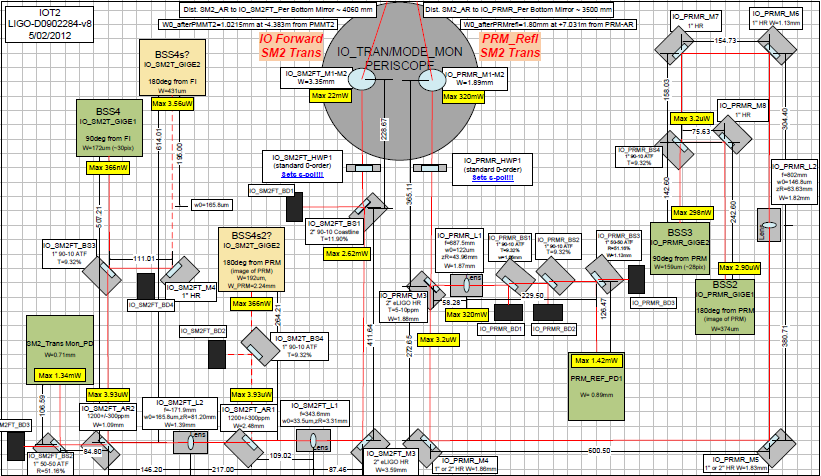 G1200911
PSL-IO table
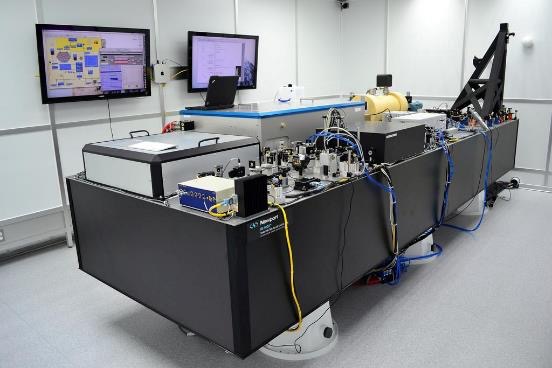 IO on the PSL table
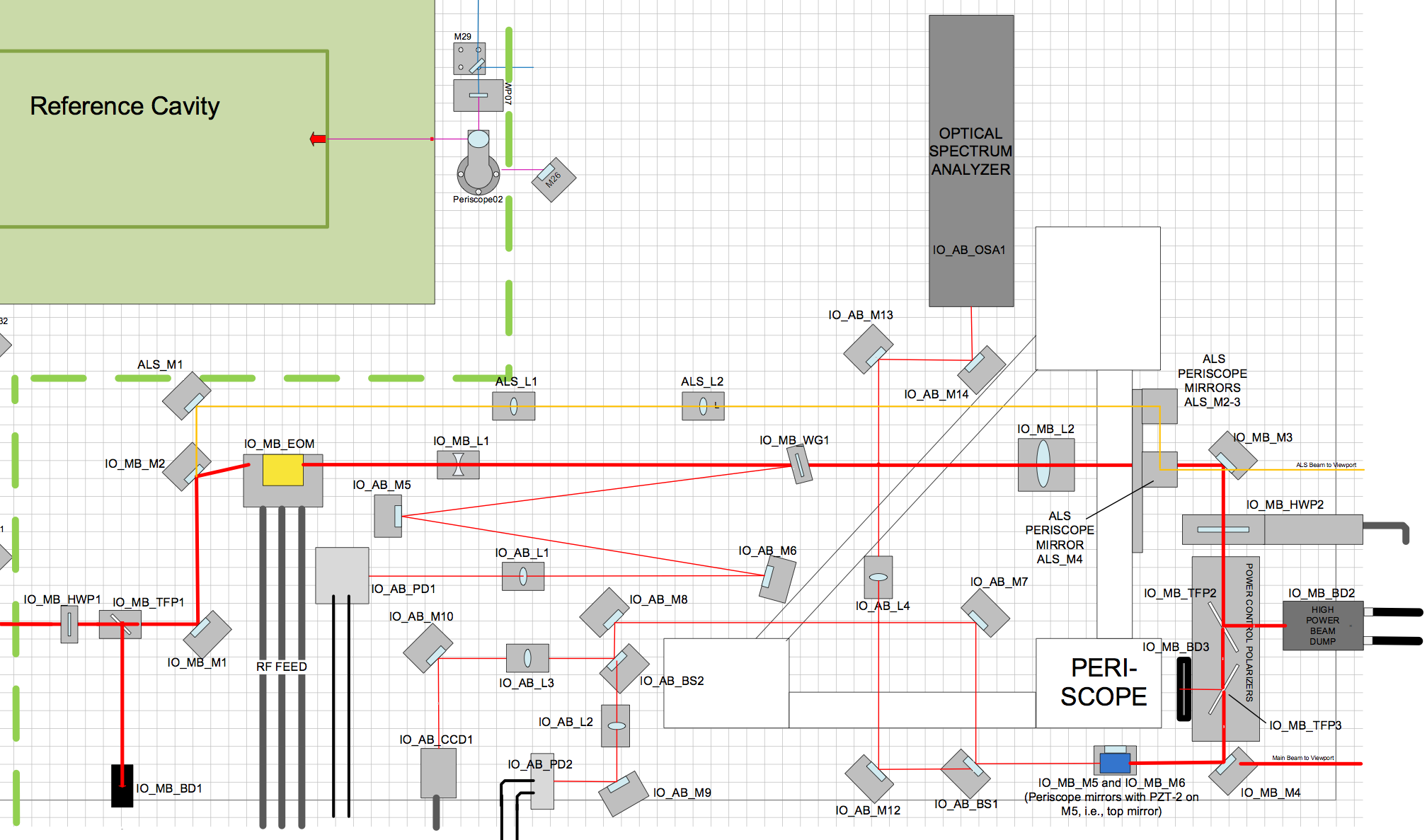 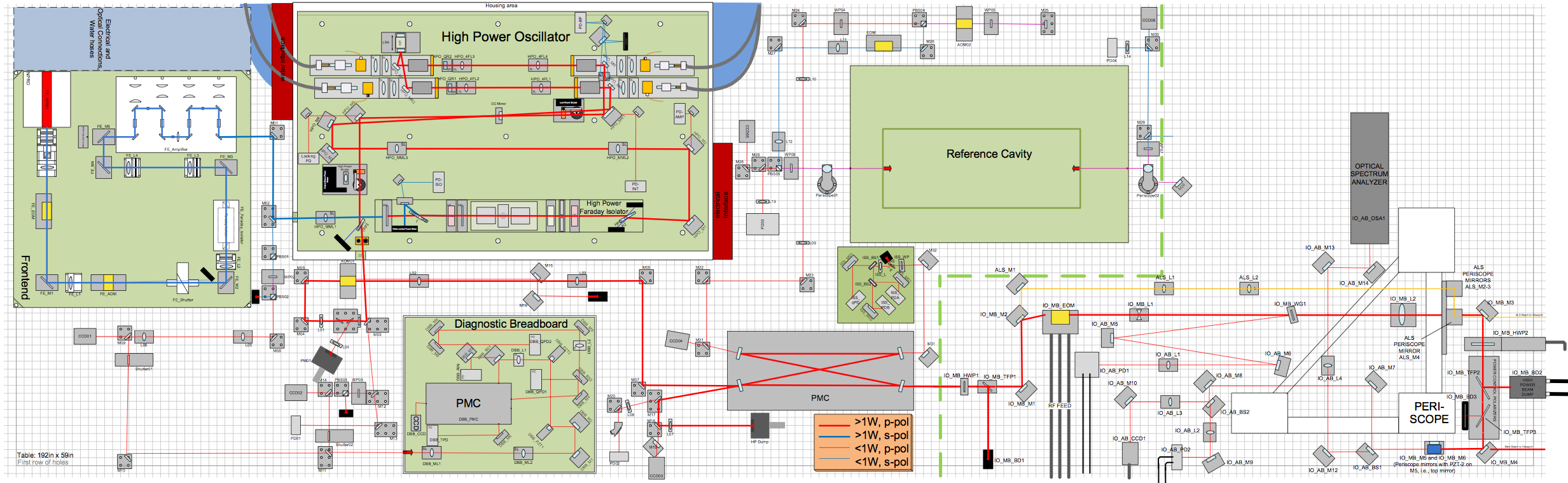 LIGO Scientific Collaboration
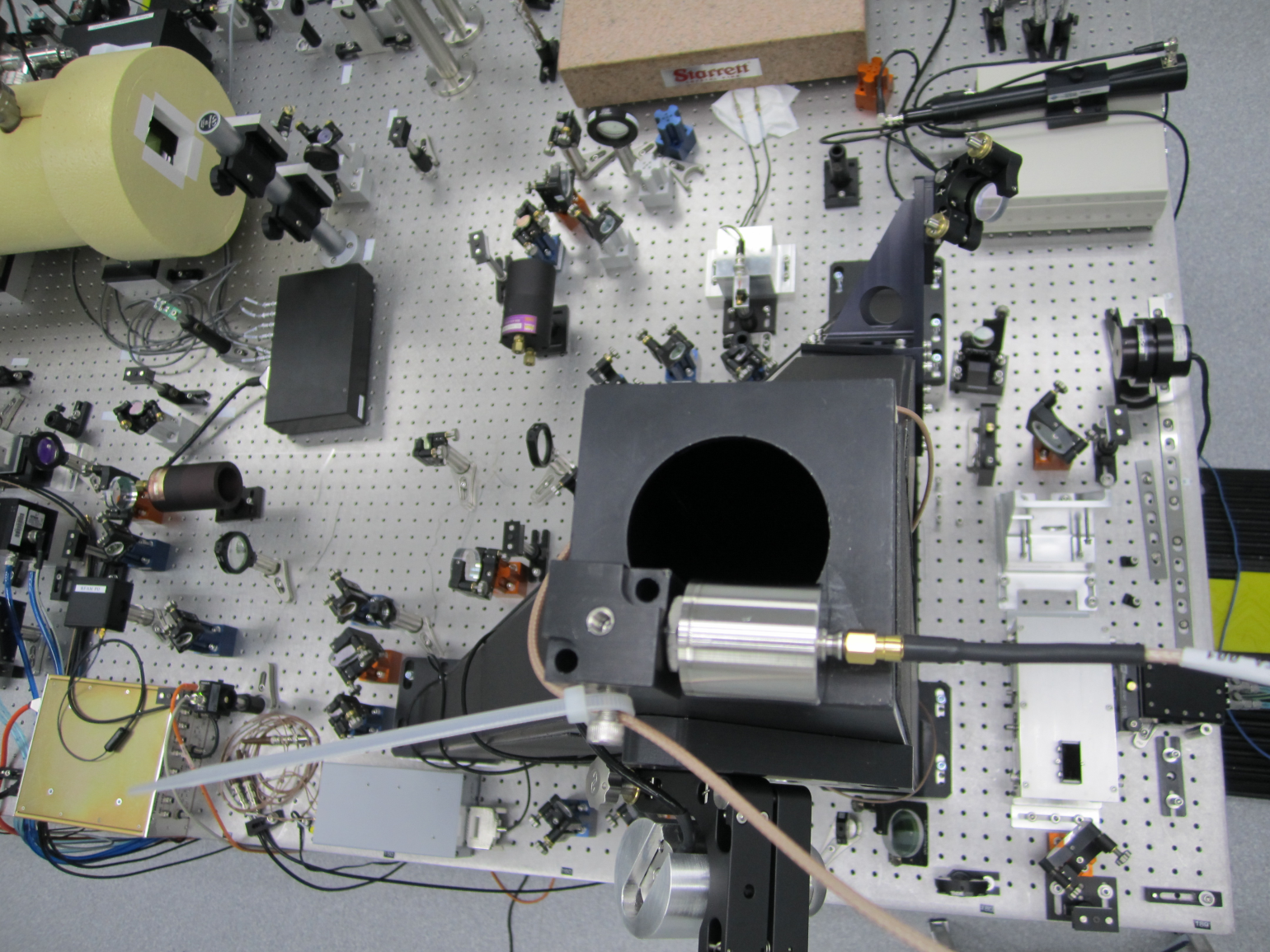 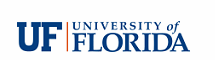 IO on the PSL table
Electro-optic modulator
Mode matching telescope
RFAM photodiode
 -
Power control
Beam positioning piezo
Optical Spectrum Analyzer
Beam viewing camera
G1200911
EOM: Phase modulator
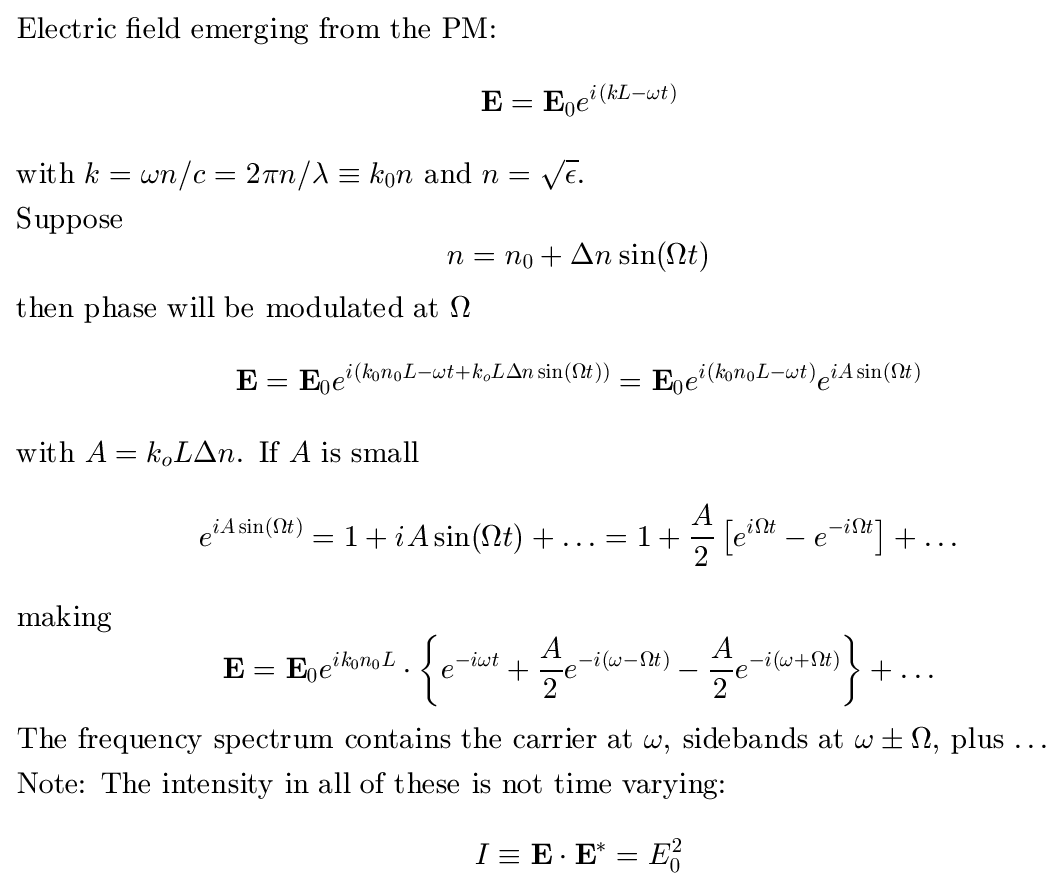 9/25/2015
Electro-optic modulator
Modulators use rubidium titanyl phosphate (RTP)
Electro-optic response similar to LiNbO3
low absorption => low thermal lensing








Multiple electrode configuration
Wedge, to reduce RFAM from polarization impurity
RF matching circuit in separate housing
Installed in enhanced LIGO at both sites
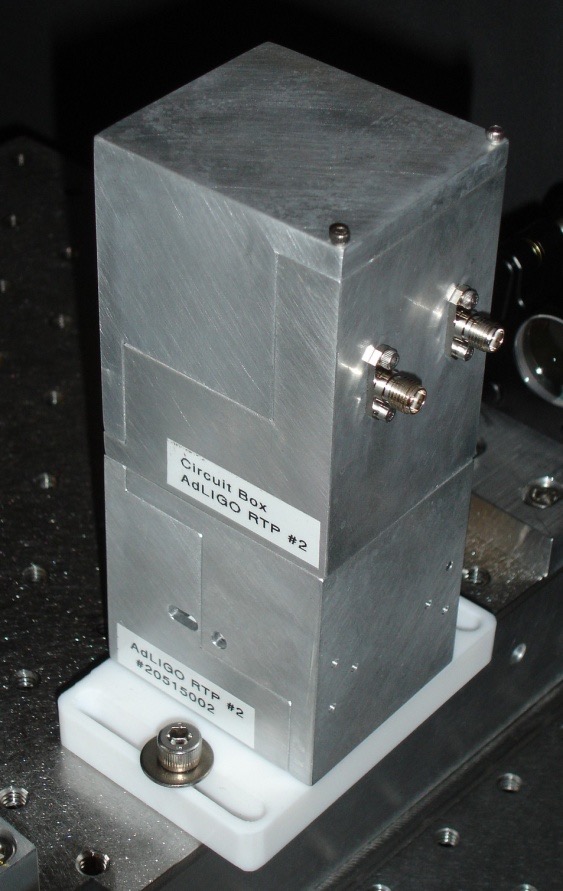 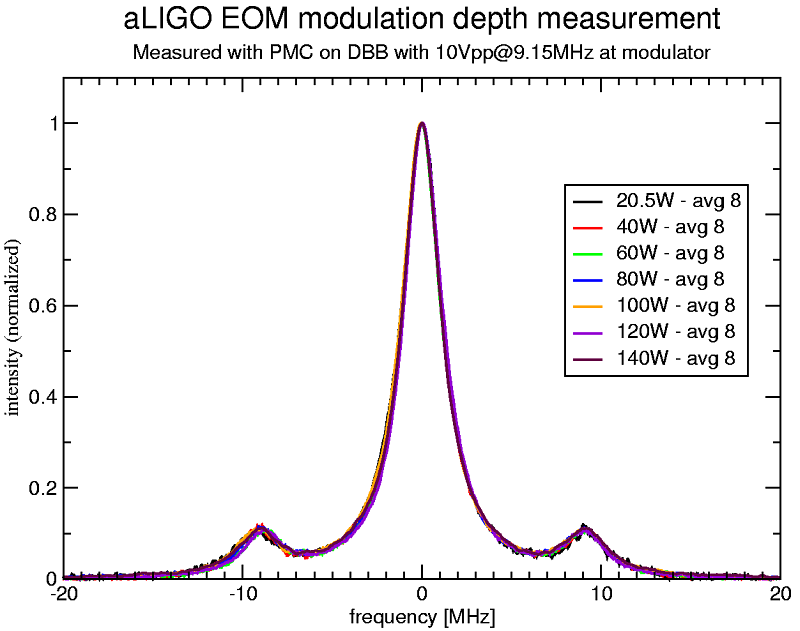 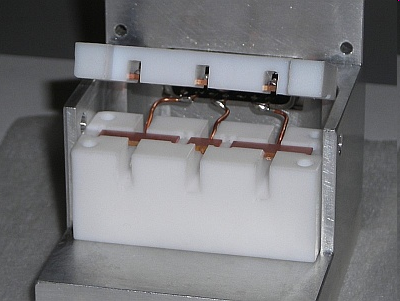 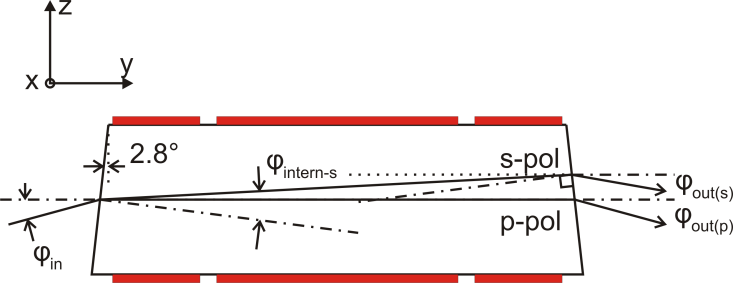 12
Resonant circuit
Impedance matching circuit in separatehousing.

Resonant circuit with 50 Ω input impedance.

Three resonant circuits:
24.5 / 33.0 / 61.2 MHz
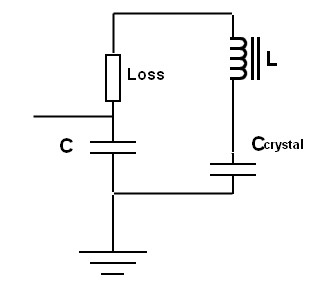 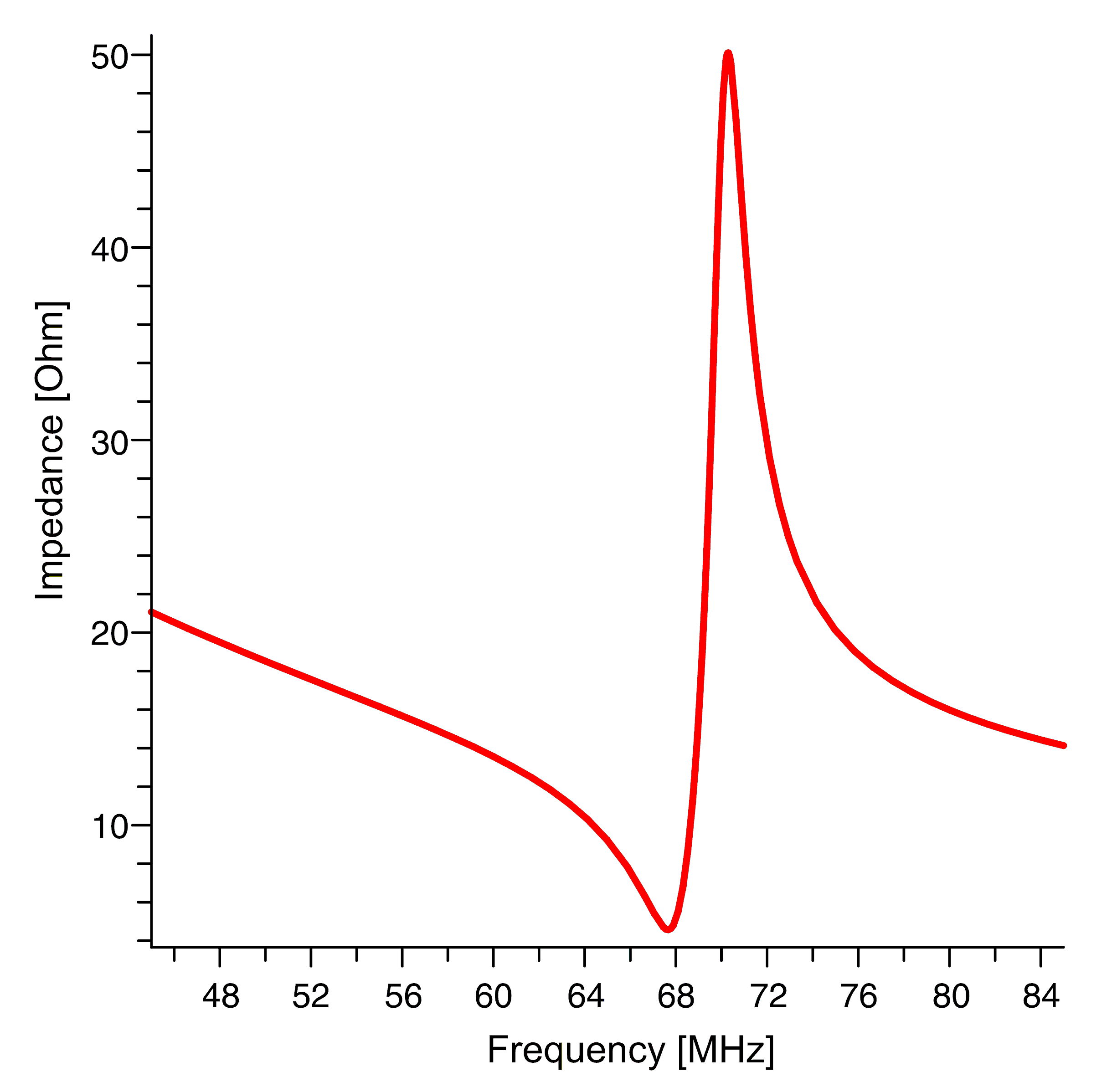 LIGO-G070680-00-R
3 RF modulators in one box
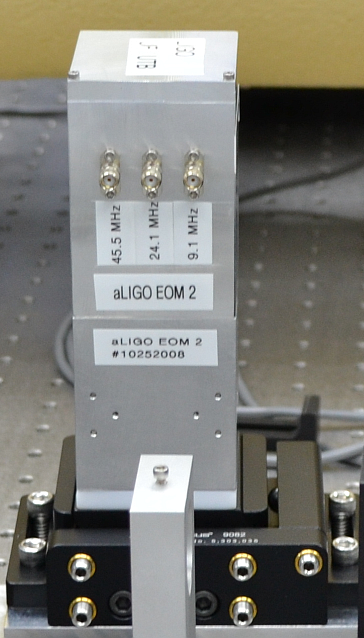 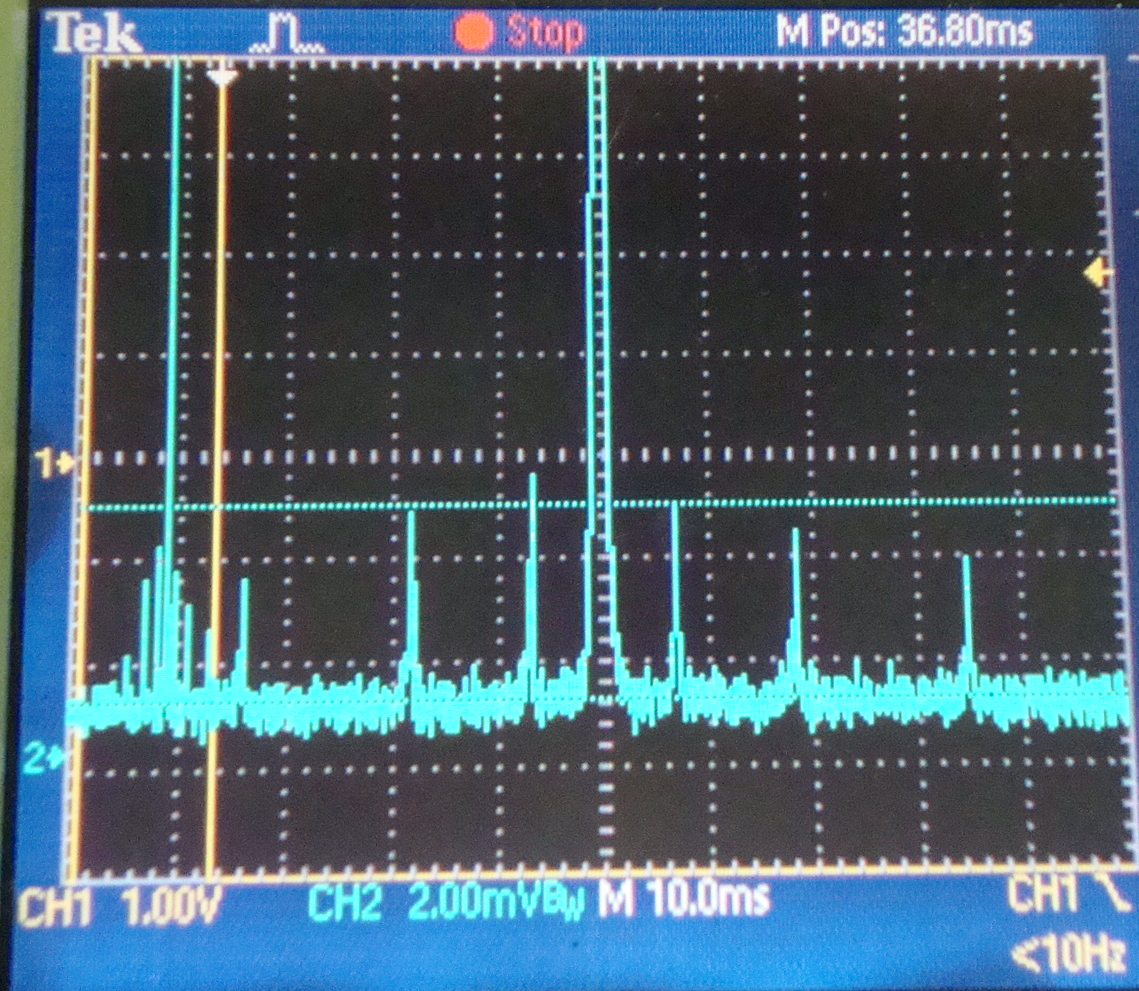 9/25/2015
Thermal Lensing in RTP
Data from Patrick Kwee, AEI
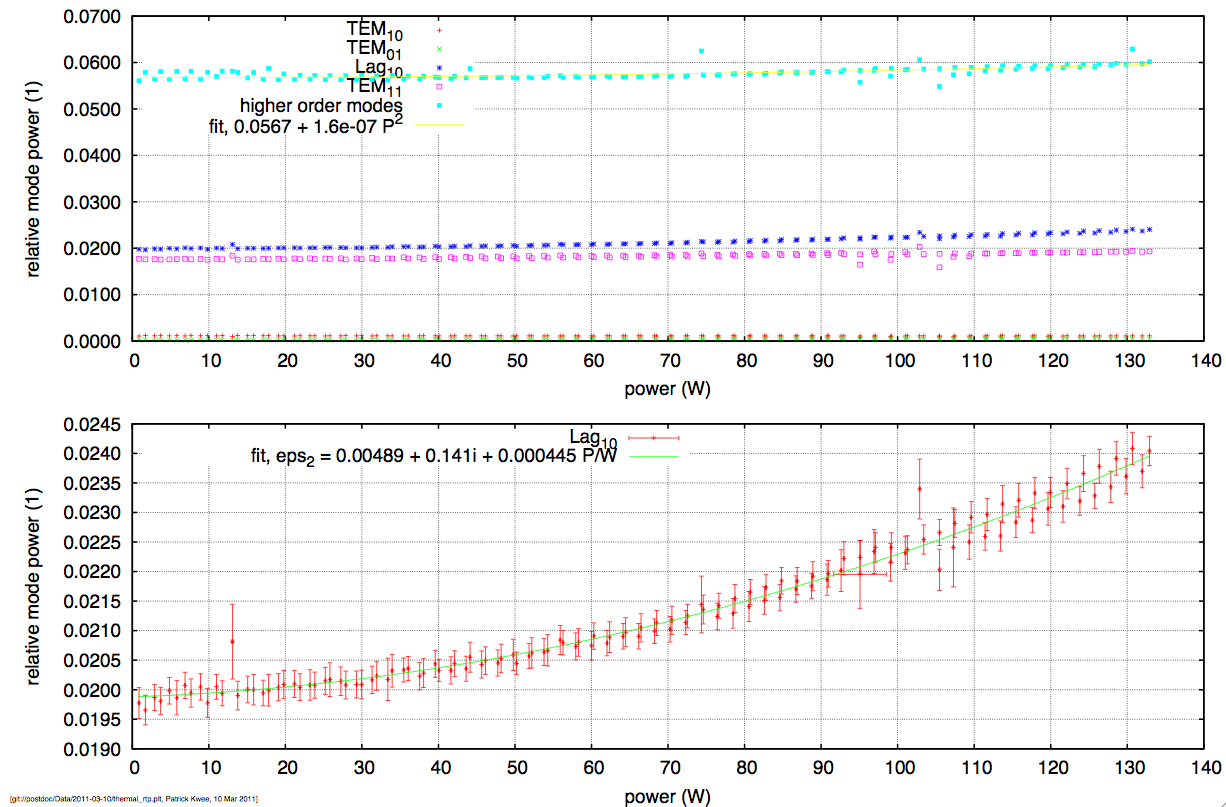 LIGO Scientific Collaboration
Mode scan at  20 W
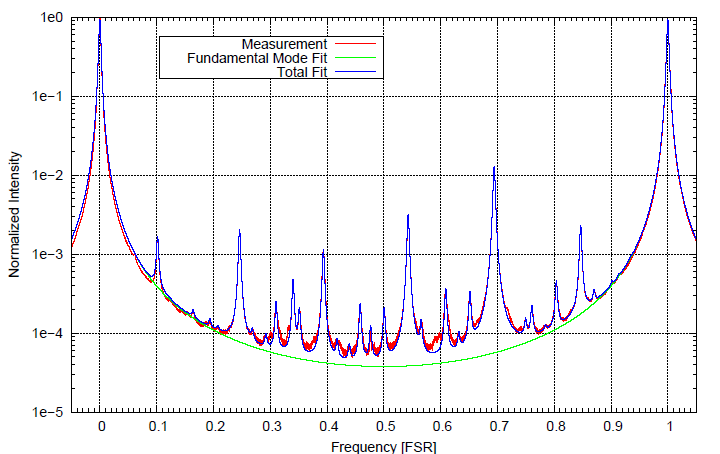 Mode scan at 140 W
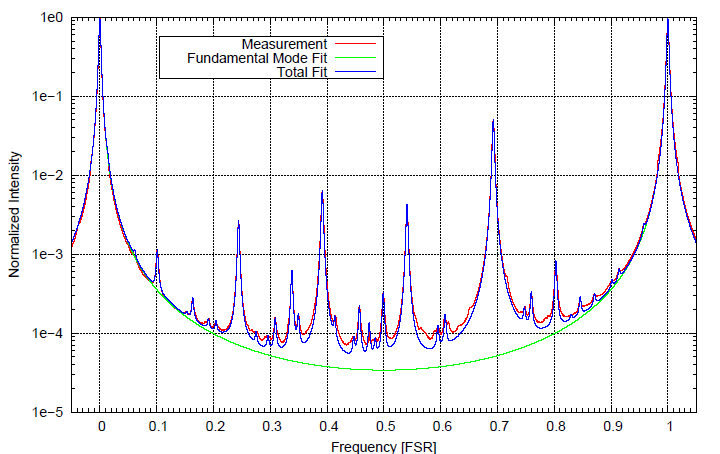 IO: Into the vacuum
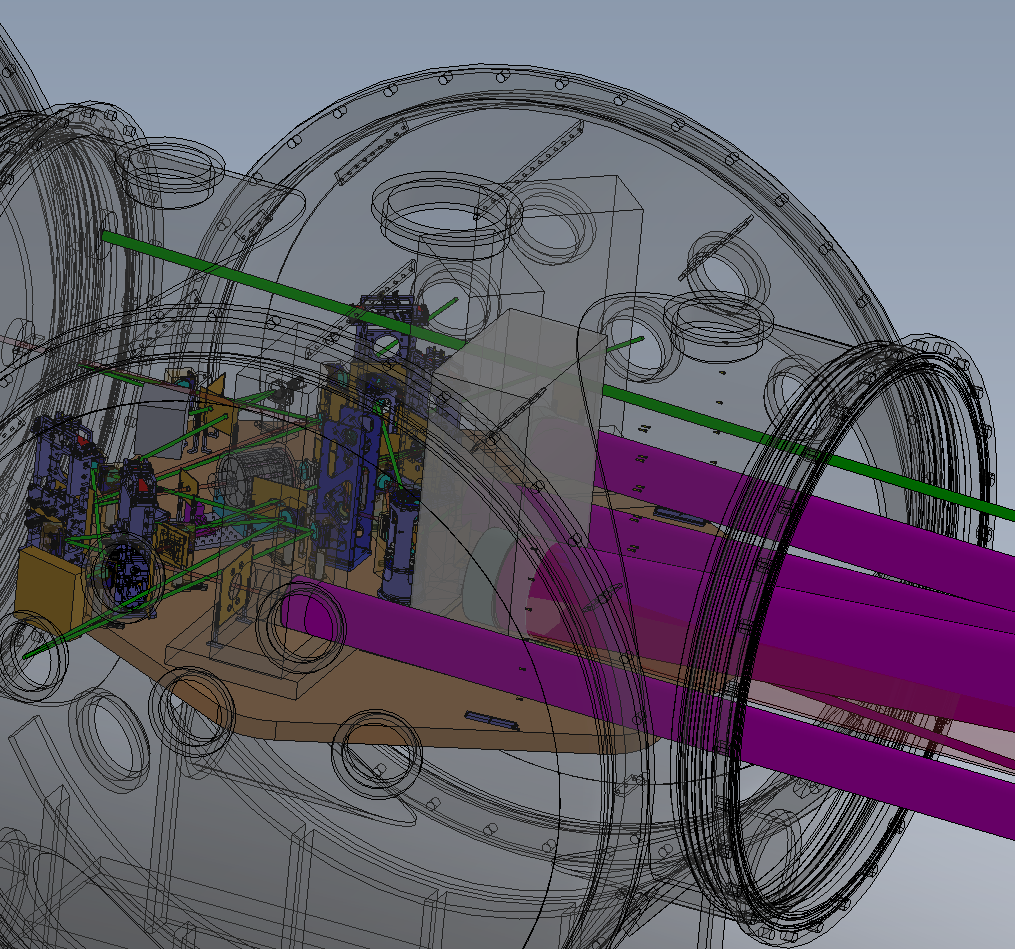 Most of the IO is located in HAMs 2 and 3 

In-vacuum layout is dense and complex, especially in HAM 2
LIGO Scientific Collaboration
Parts installed in vacuum chambers with incredible precision
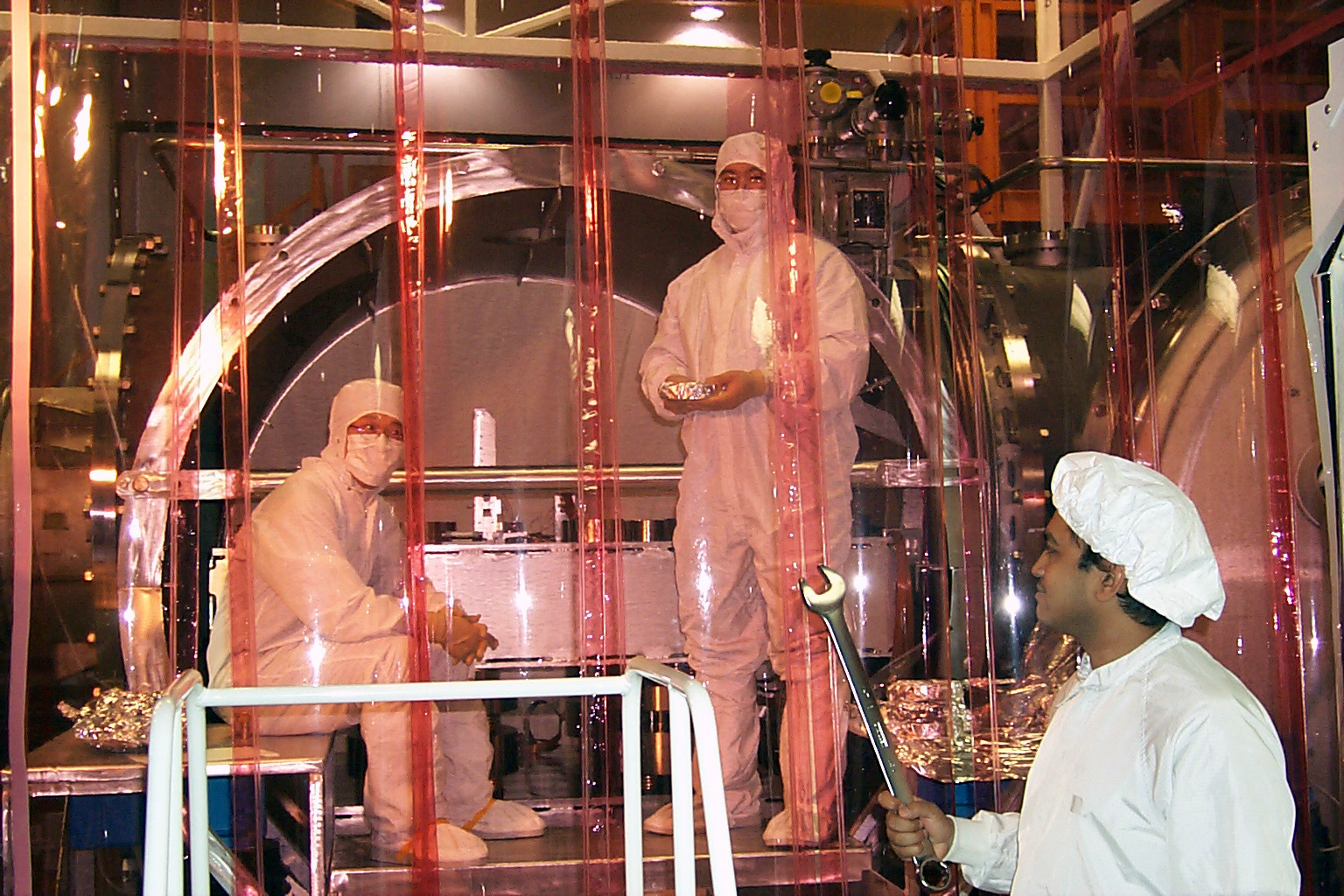 9/25/2015
HAM 2 and 3
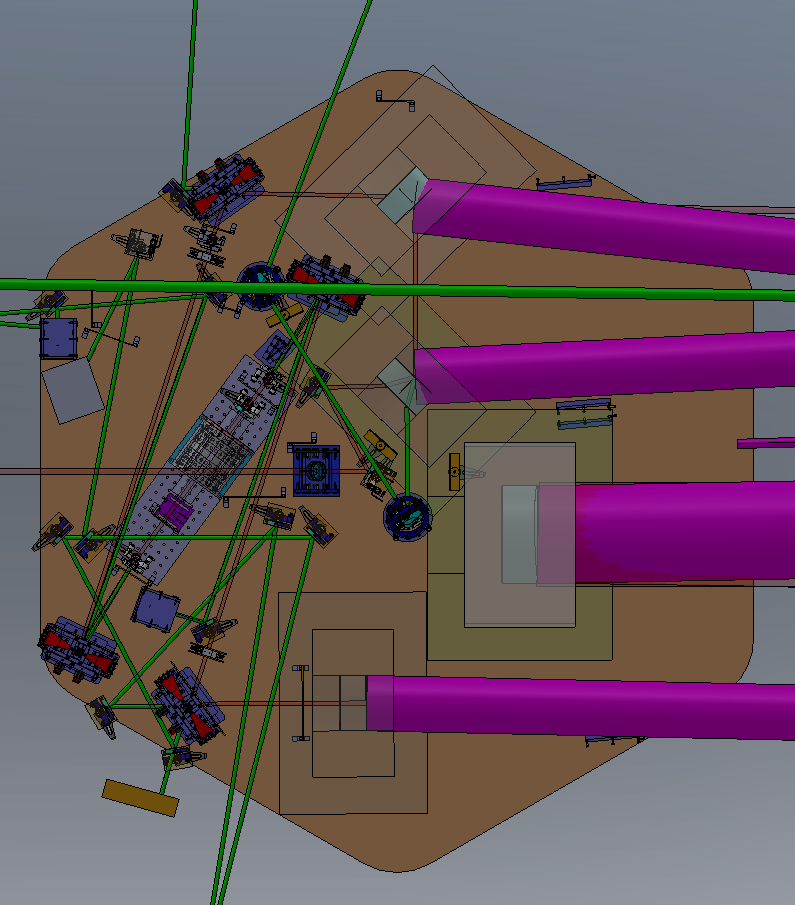 MC REFL
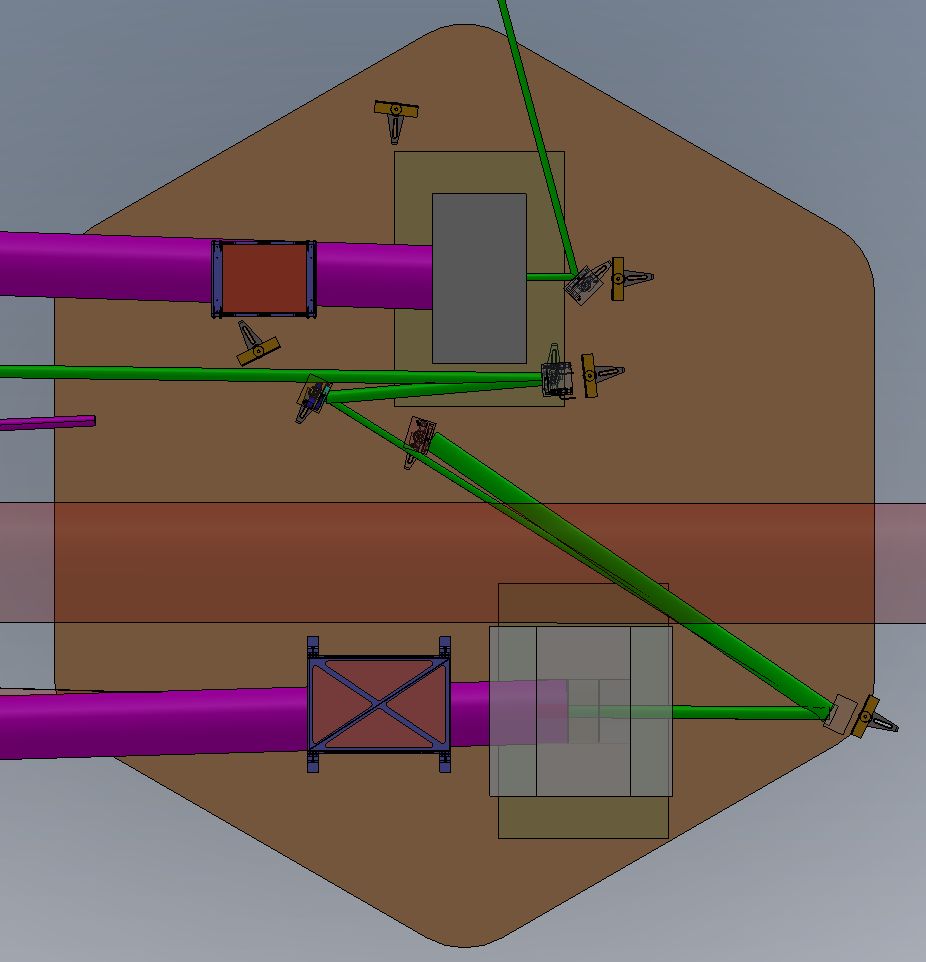 IMC Transmon
IMC2 Transmon
REFL: 
to HAM1
IMC2
SM1
IMC3
PMMT2
ALS: to HAM1
IMC1
ALS: to HAM1
PSL ISS PD
FI
POPA,B: to ISC
PSL beam
To IFO BS
PR3
PMMT1
SM2
PR2
PRM
LIGO Scientific Collaboration
HAM2
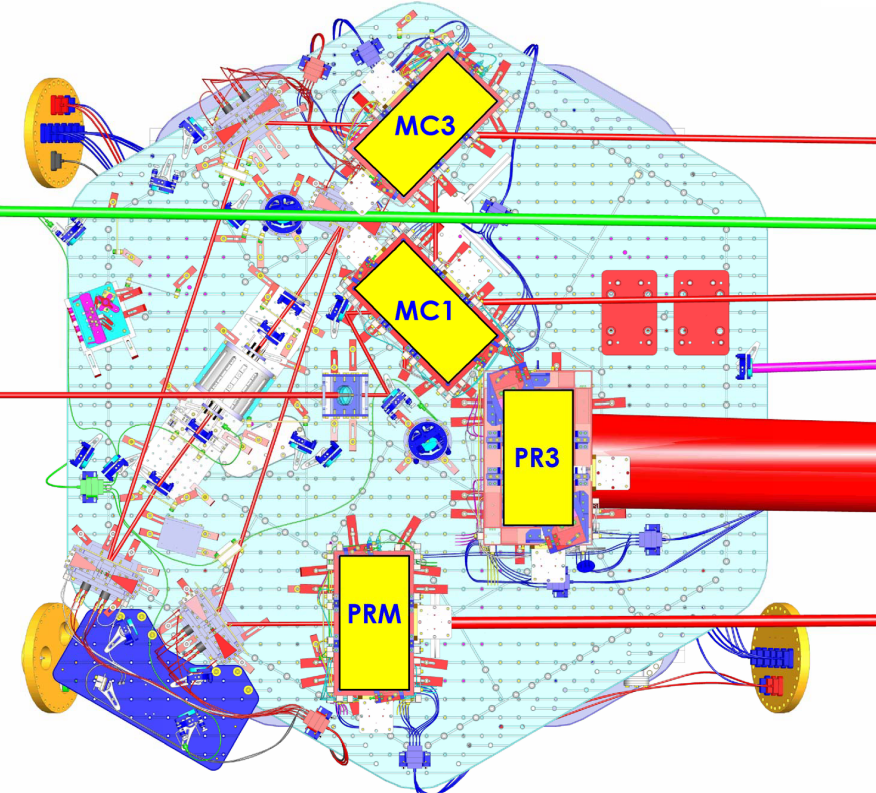 25 September 2015
HAM 2
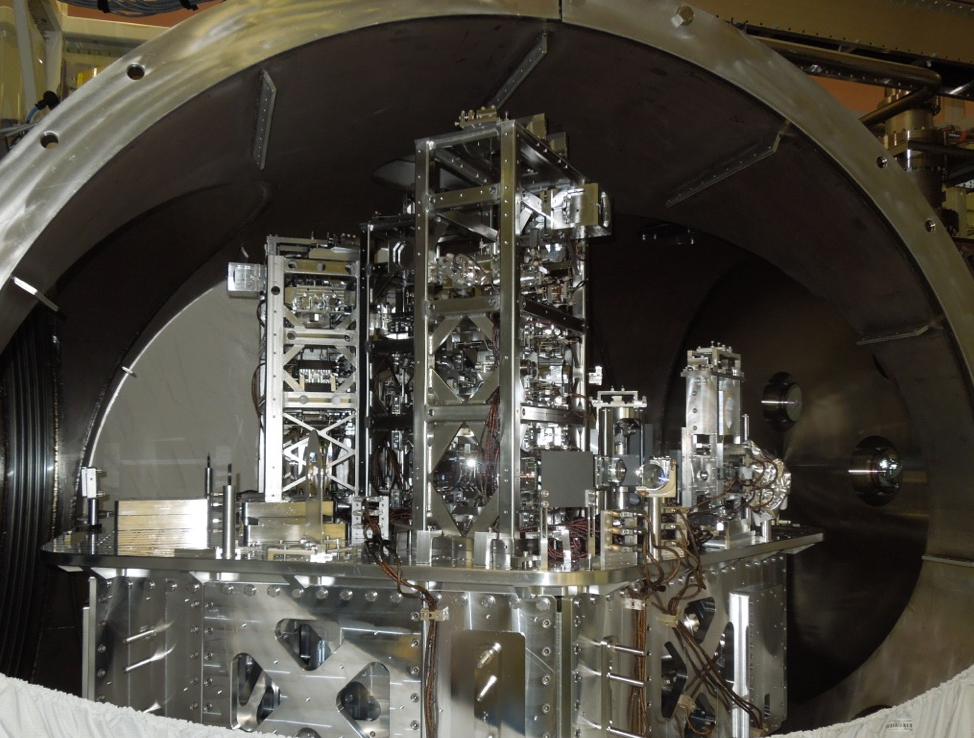 9/25/2015
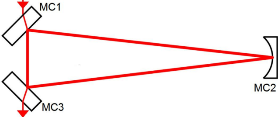 Input Mode Cleaner
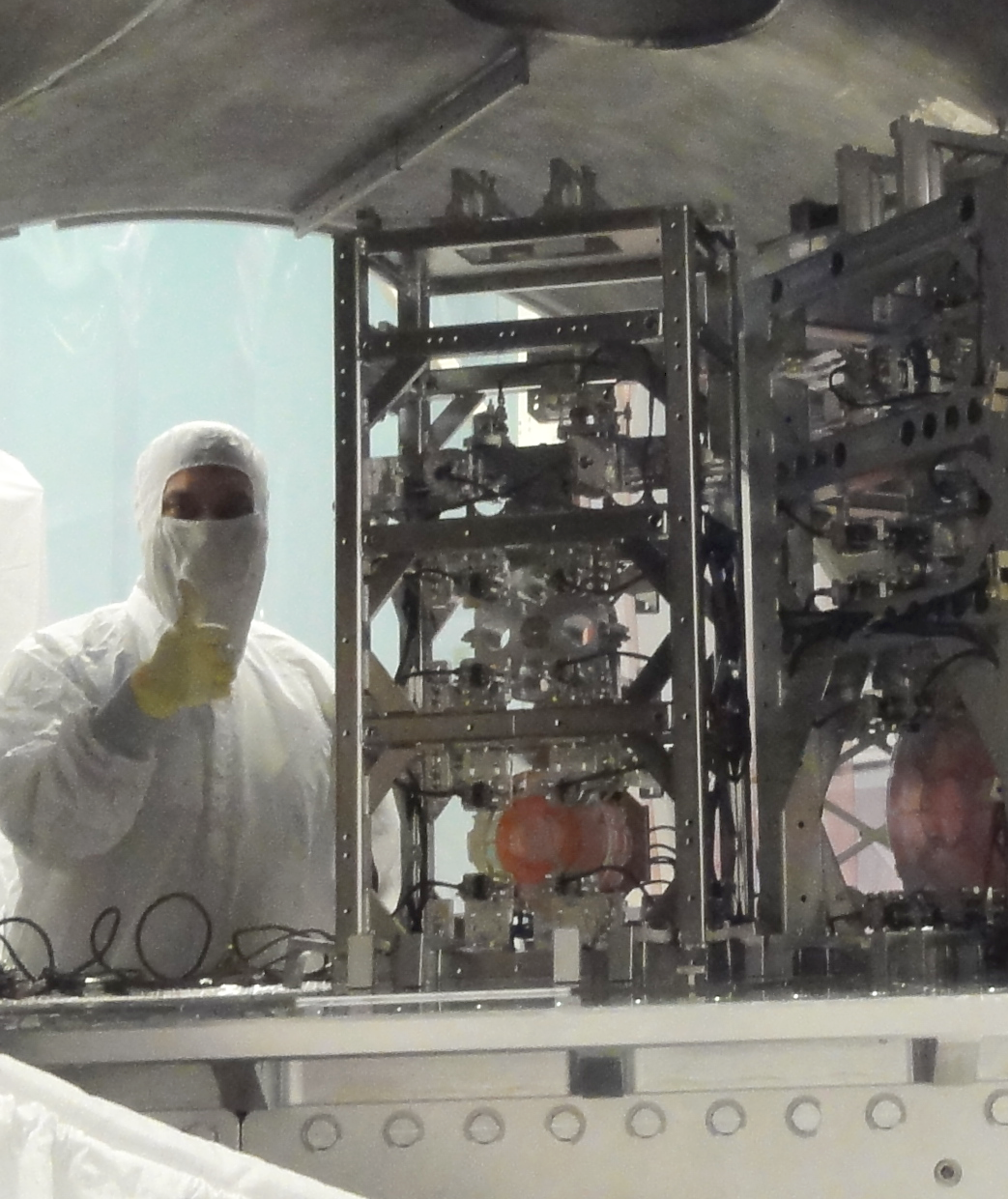 Triangular ring cavity 
Stabilize pointing
Frequency reference
L/2 = 16.5 m; Finesse = 520
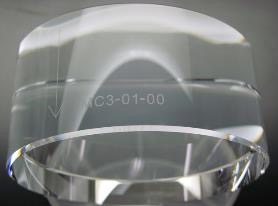 Mode cleaner FSR
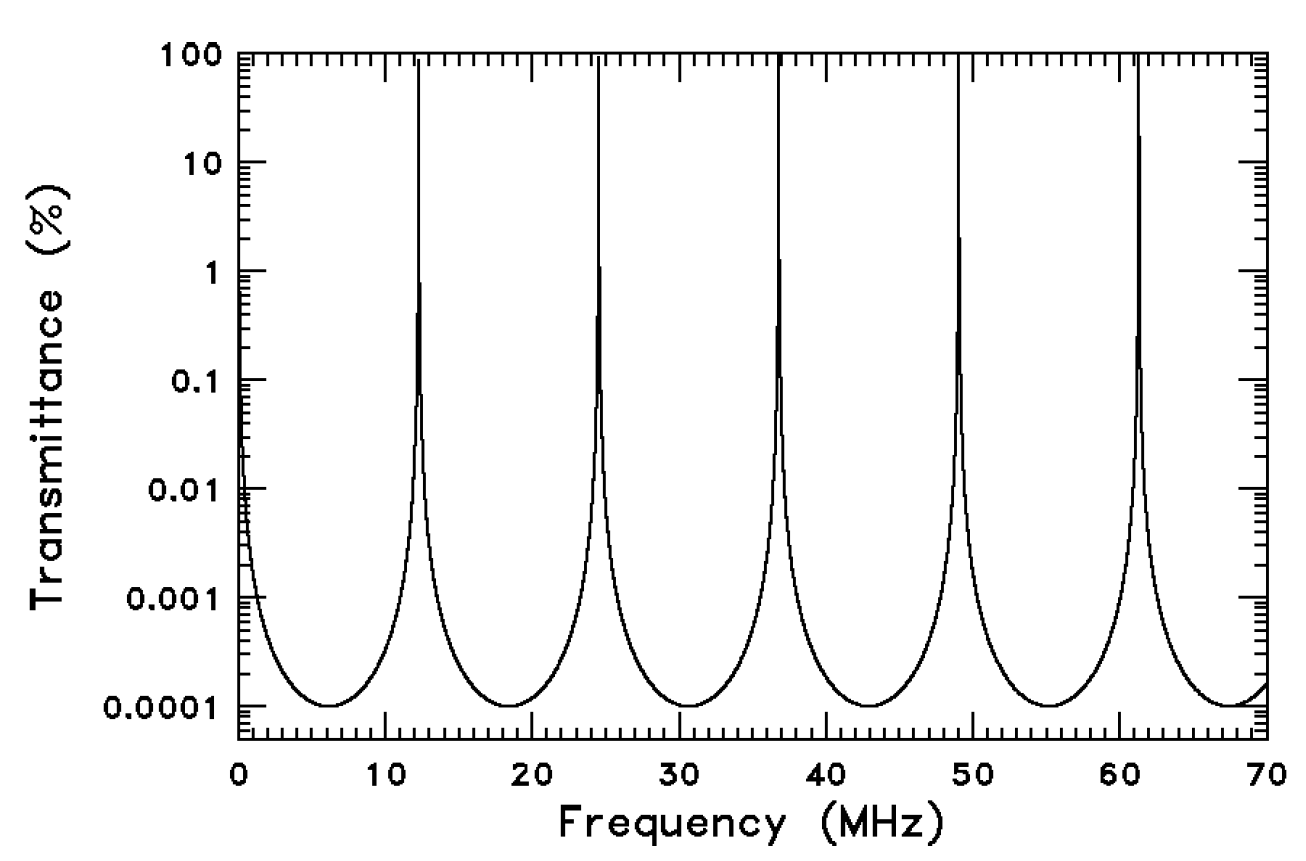 9/25/2015
T vs freq            vs length
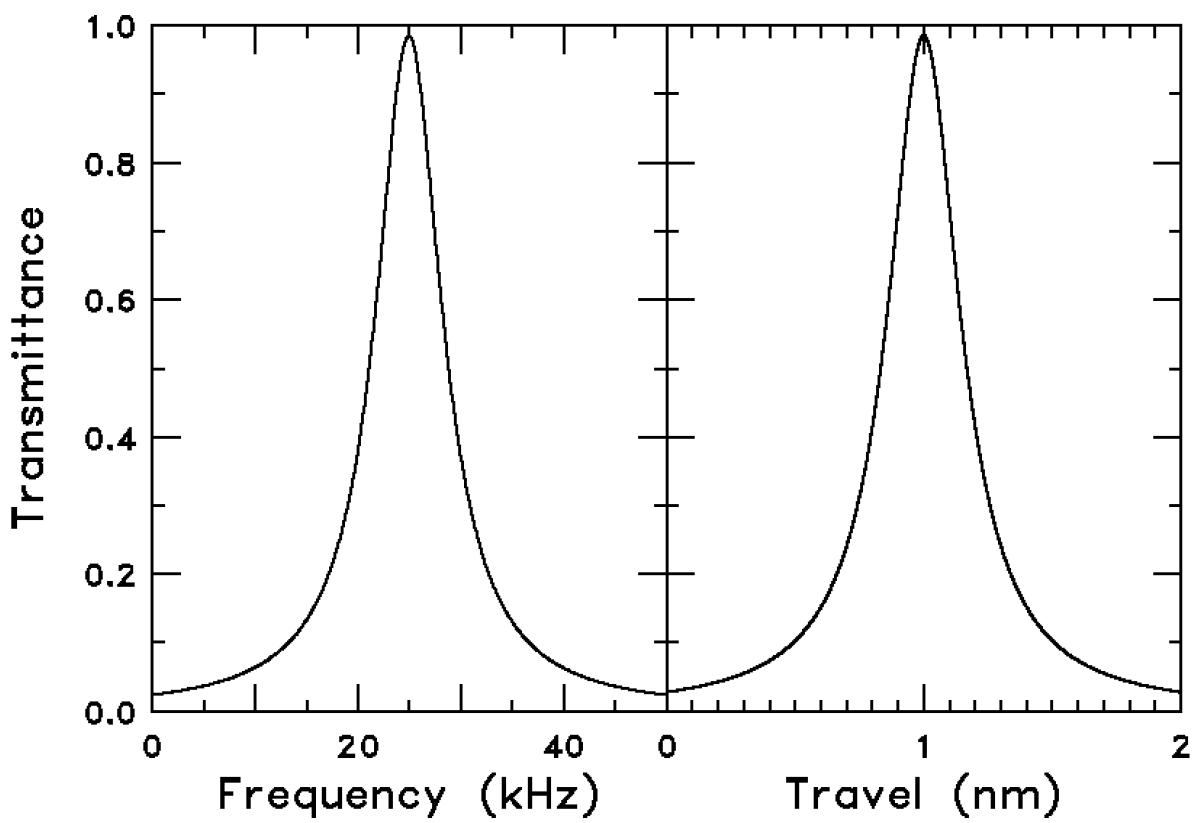 9/25/2015
Reject high-order modes
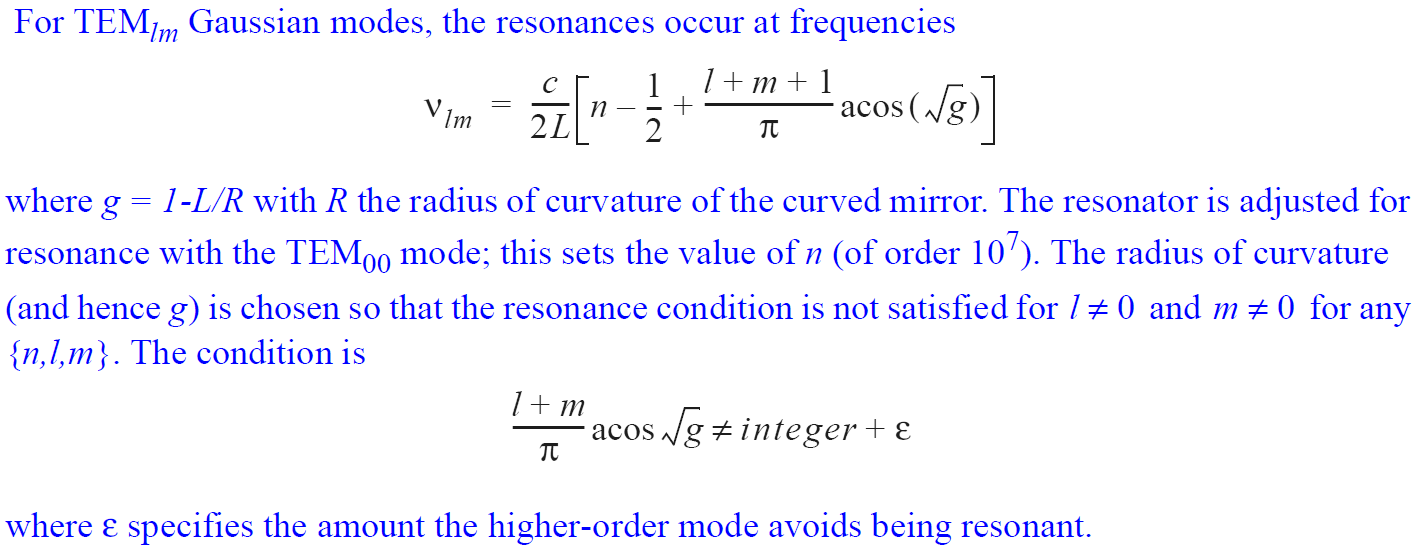 9/25/2015
Transmission of HOM
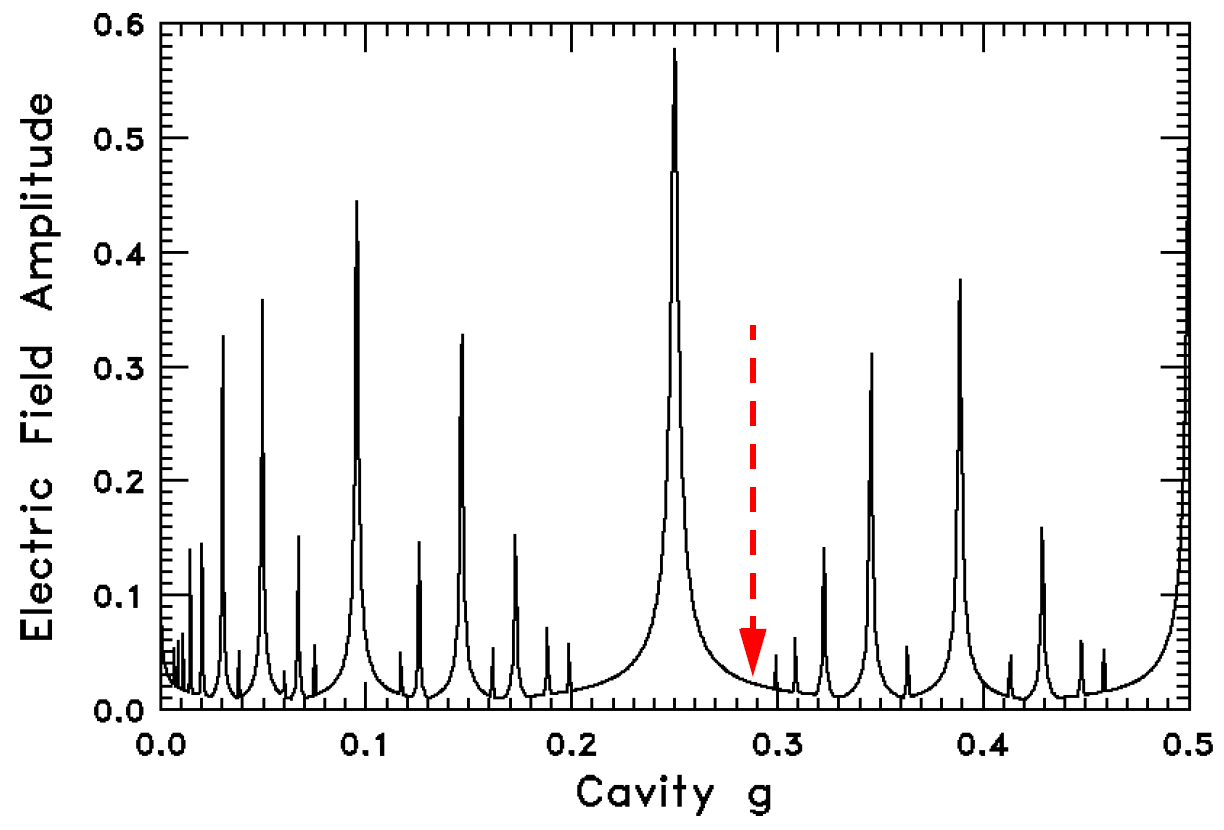 9/25/2015
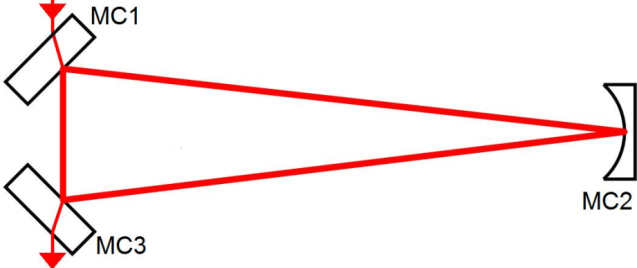 HAM triples
Mirrors suspended as 3 pendulums in series for seismic isolation, control

Mirrors 15 cm diameter x 7.5 cm thick -- 3 kg

12x heavier than iLIGO, to limit  radiation pressure noise
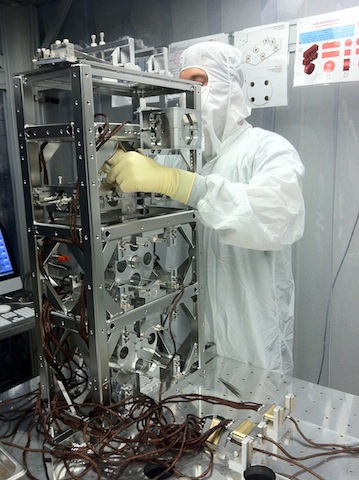 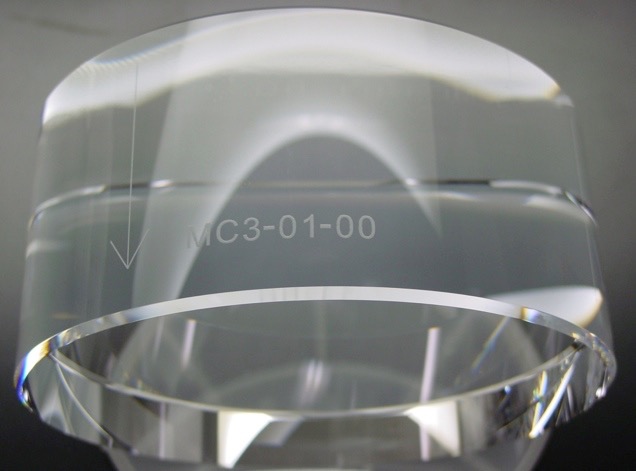 IMC mirrors
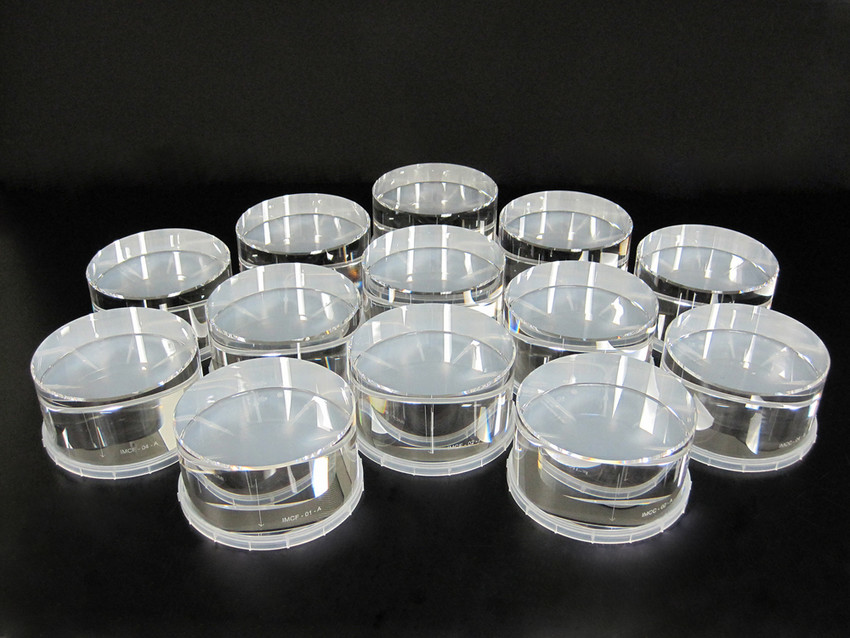 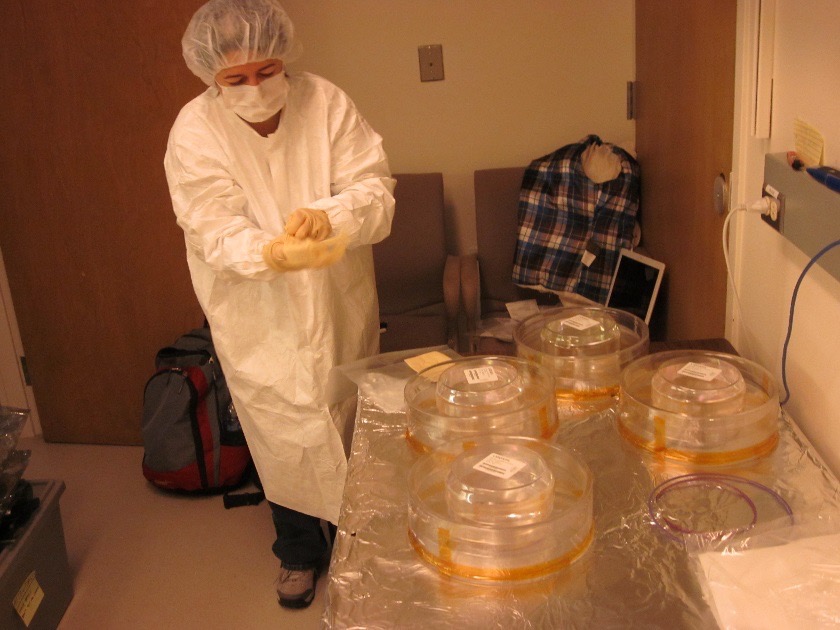 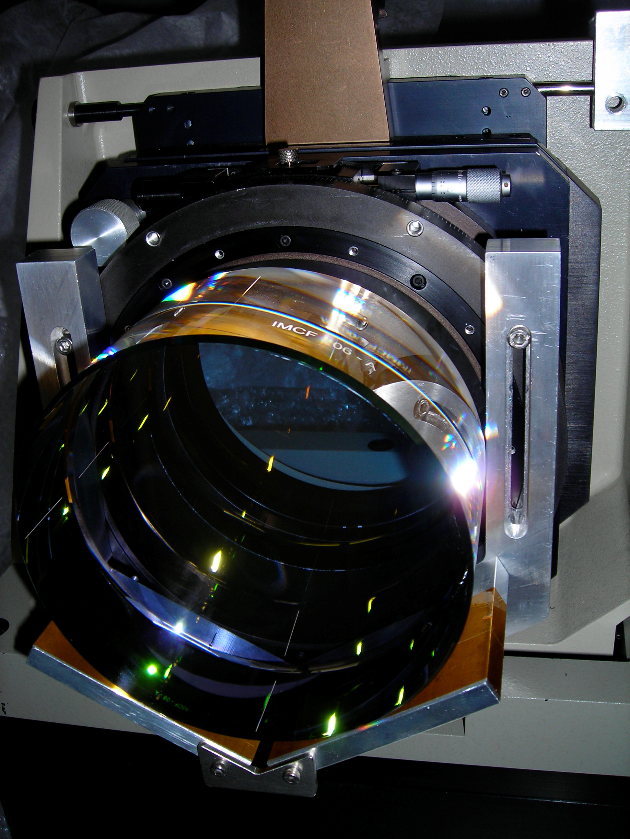 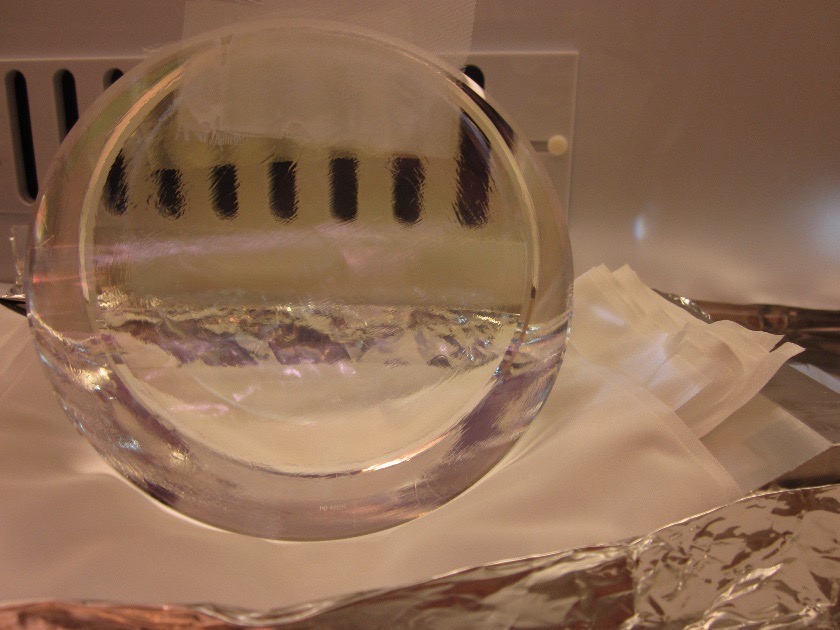 LIGO Scientific Collaboration
IMC Mirror Absorption
MCF-WS3 witness sample absorption scan
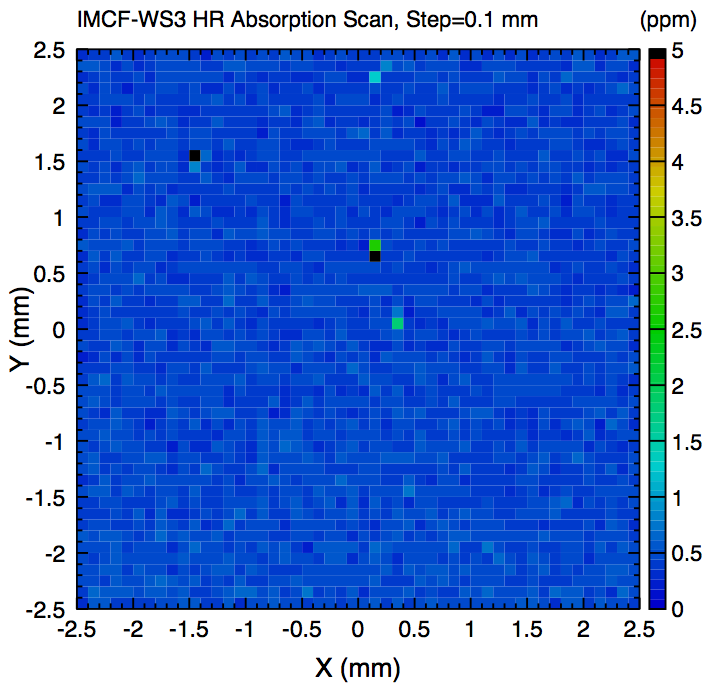 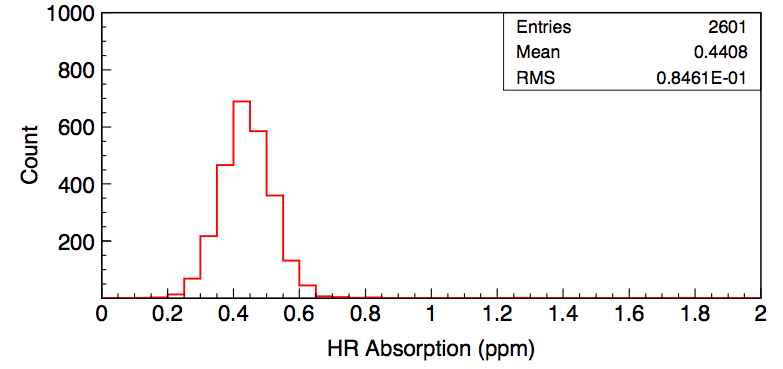 HR absorption
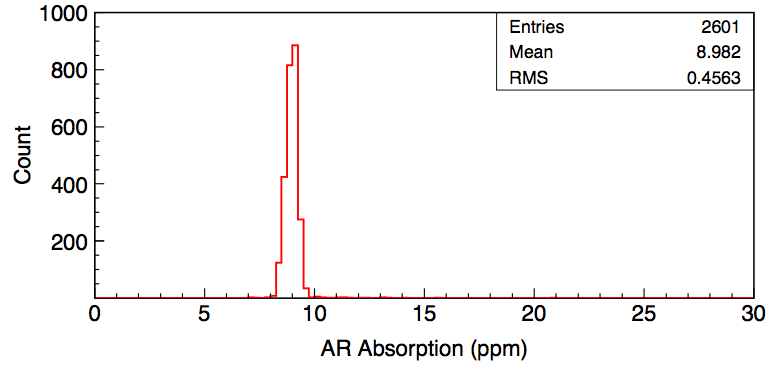 AR absorption
LIGO Scientific Collaboration
IMC mirror phase maps
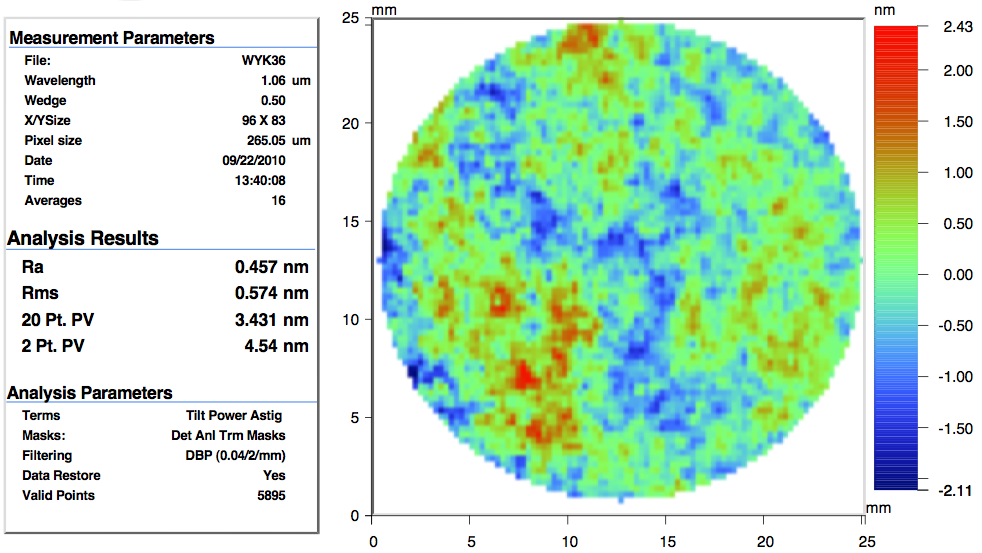 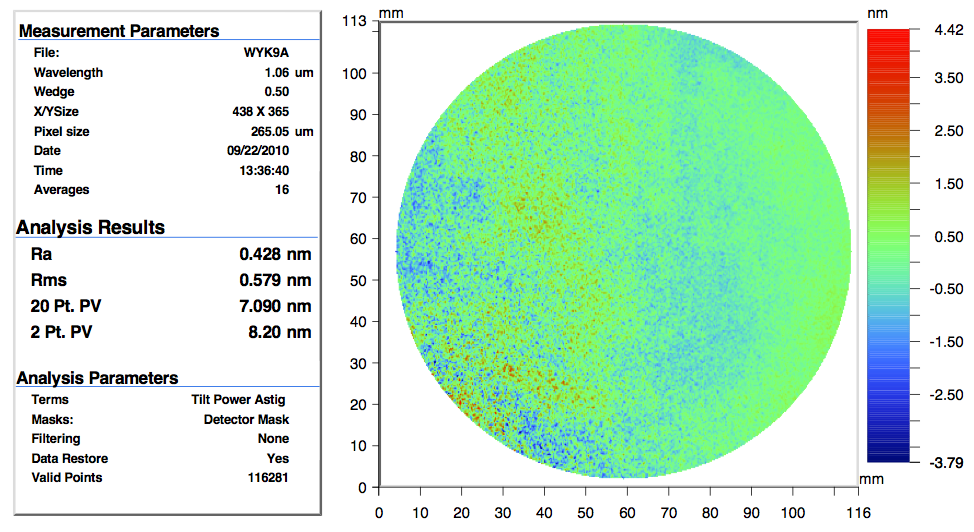 LIGO Scientific Collaboration
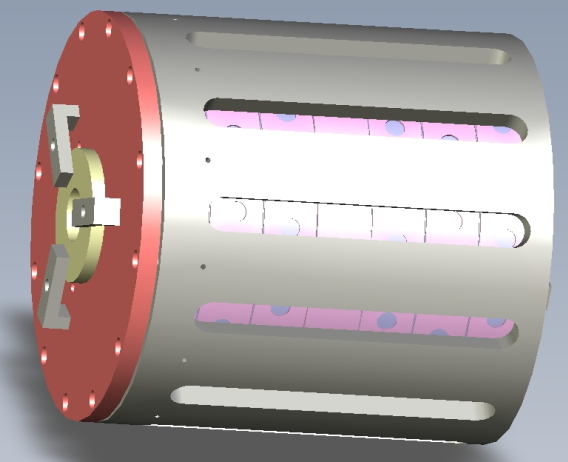 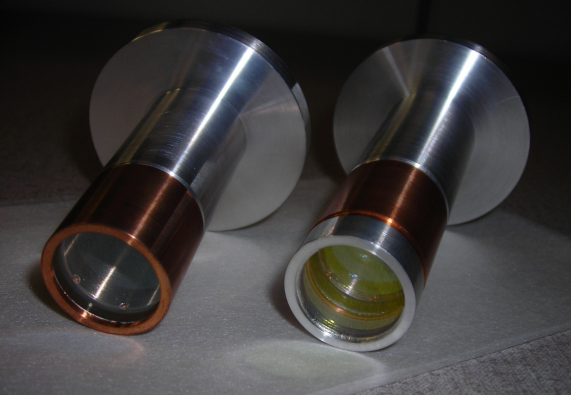 TGG Holders
Faraday Isolator
Faraday Rotator Design
IAP/UF design and construction
Passively compensated (for depolarization and thermal lensing)
Consists of 2x calcite polarizers, 2x TGG crystals, quartz rotator, λ/2 plate and –dn/dT  DKDP thermal compensator 
Observed >50 dB isolation (in lab)
 Faraday installed in enhanced LIGO
25 dB isolation, 
   1-18 W.
20 μrad REFL drift.
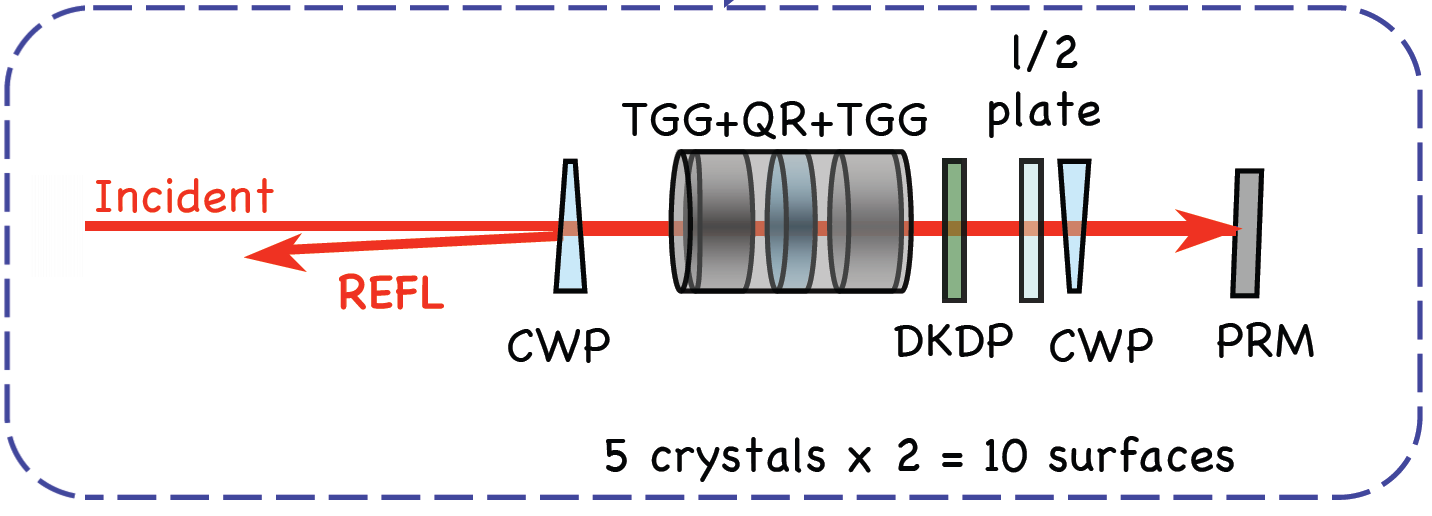 Bo
Bo
IAP = Institute of Applied Physics, Nizhny Novgorod
TGG = terbium-gallium garnet
DKDP = deuterated potassium dihydrogen phosphate, KD2PO4
32
DKDP or TGG
Thermal lens created by TGG and DKDP
Telescope
Focusing lens
Beam Scan
Fiber laser beam
(1-30 W)
5
G060185-00-Z
Faraday isolator
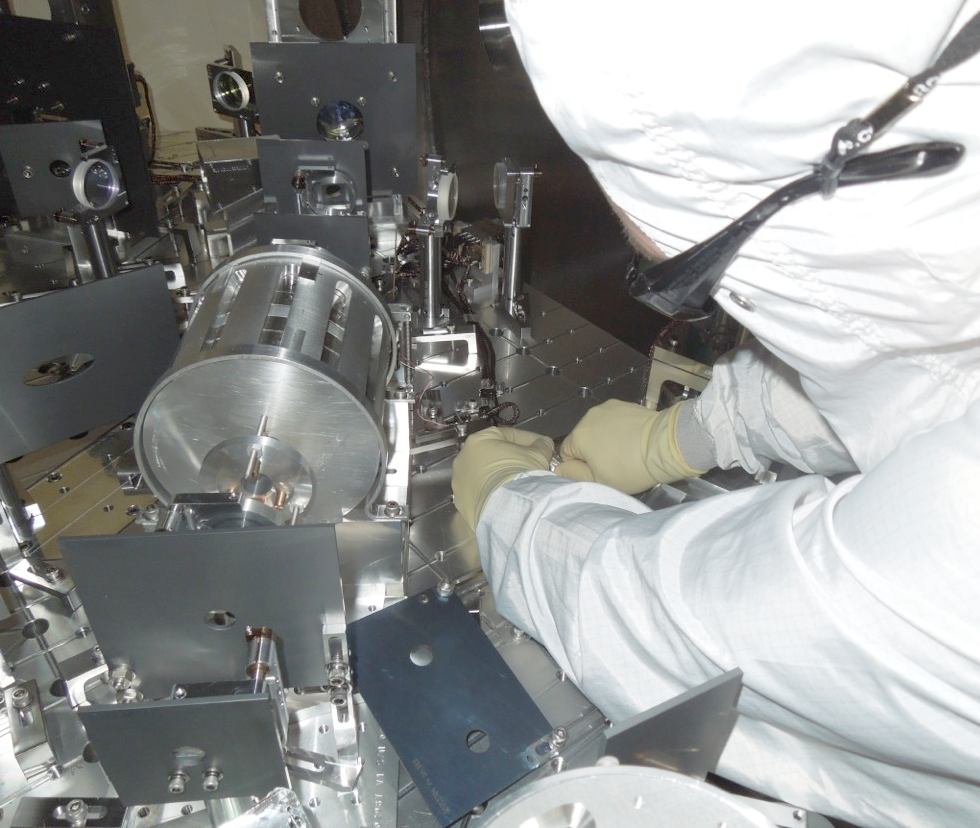 9/25/2015
Faraday
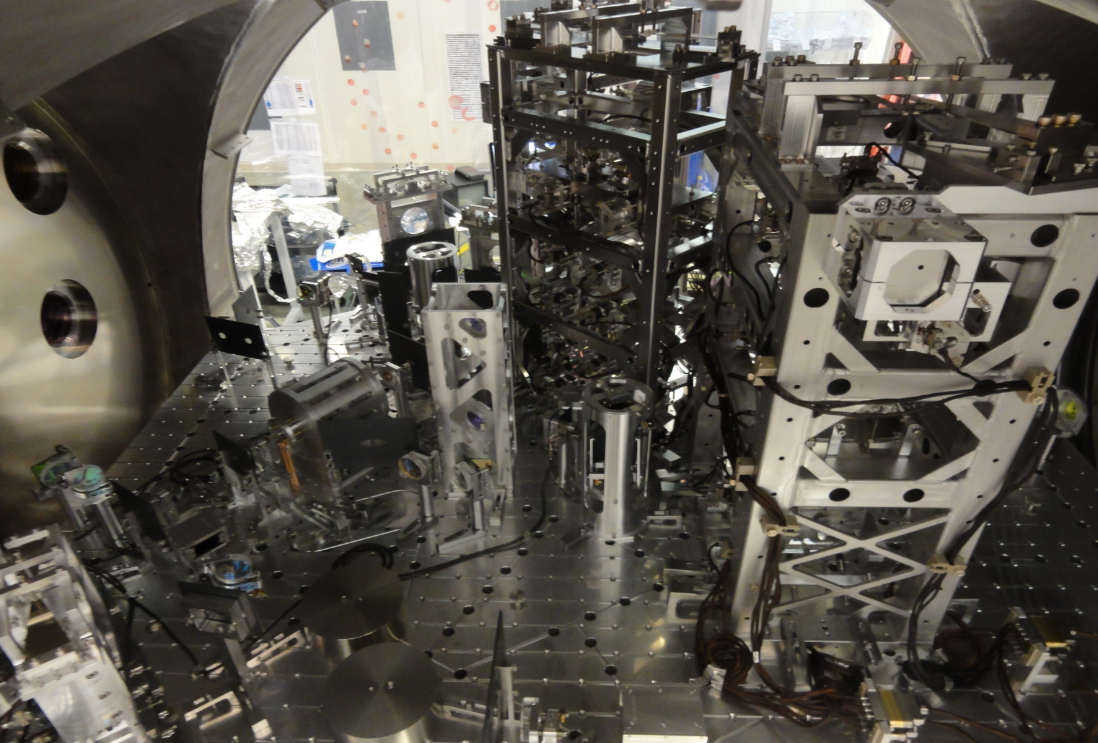 Palashov et al JOSA B (2012)
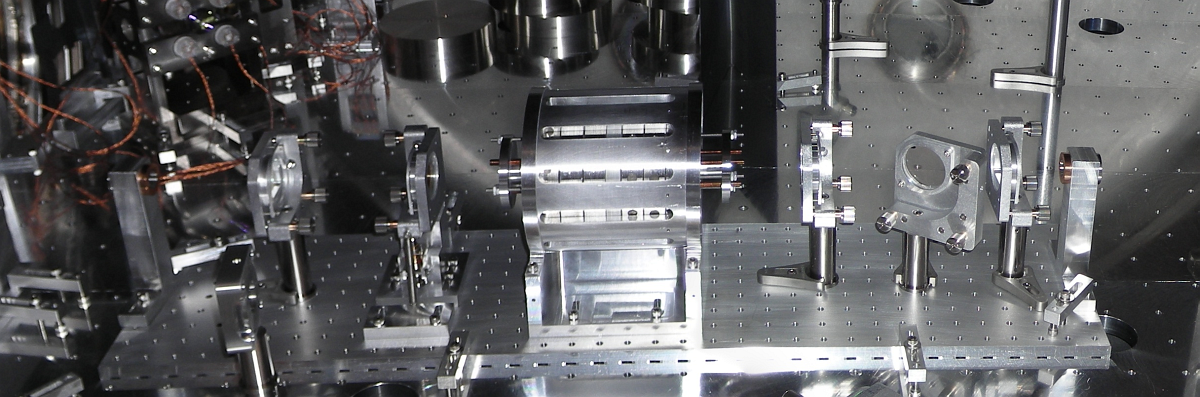 Faraday design
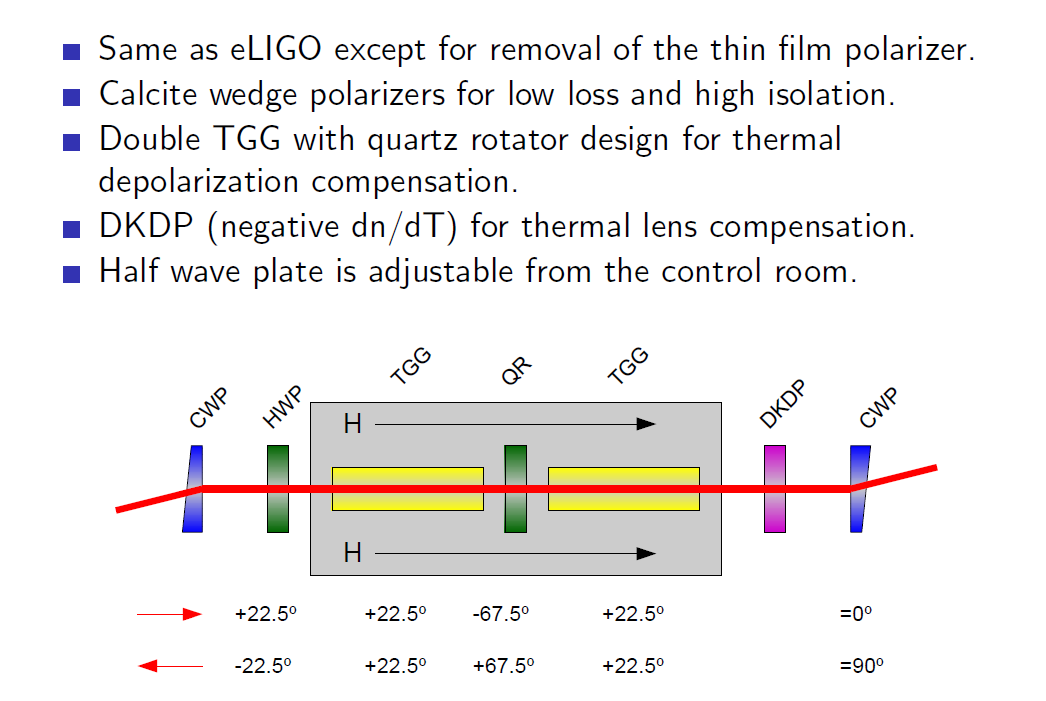 9/25/2015
Performance
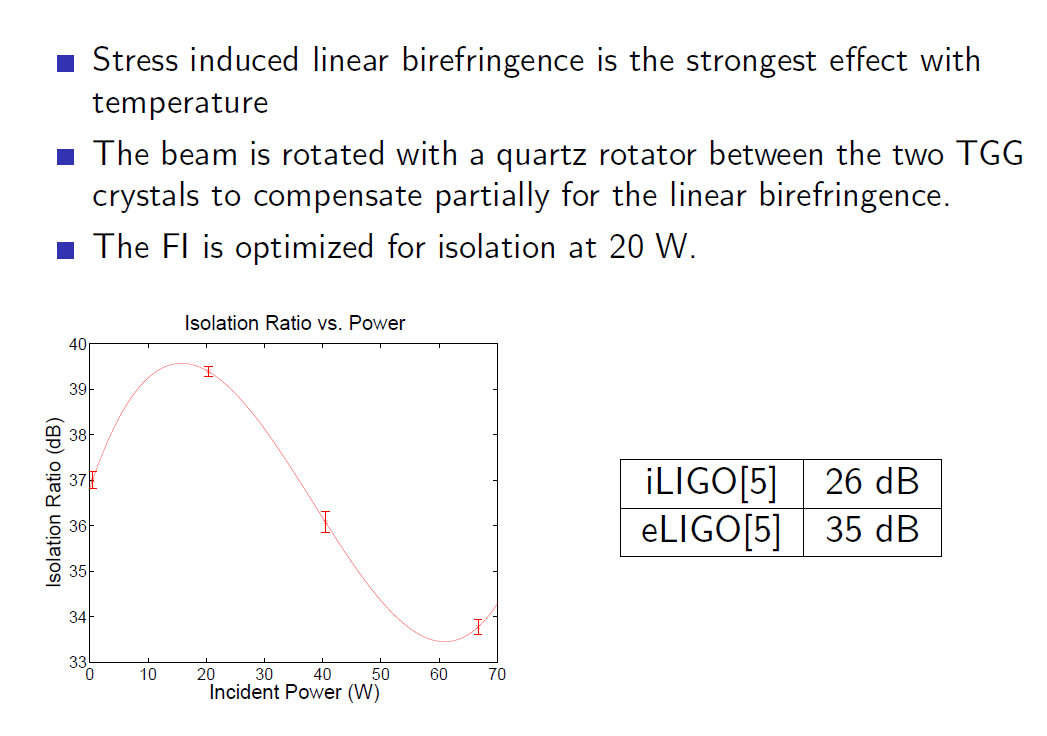 9/25/2015
Other items
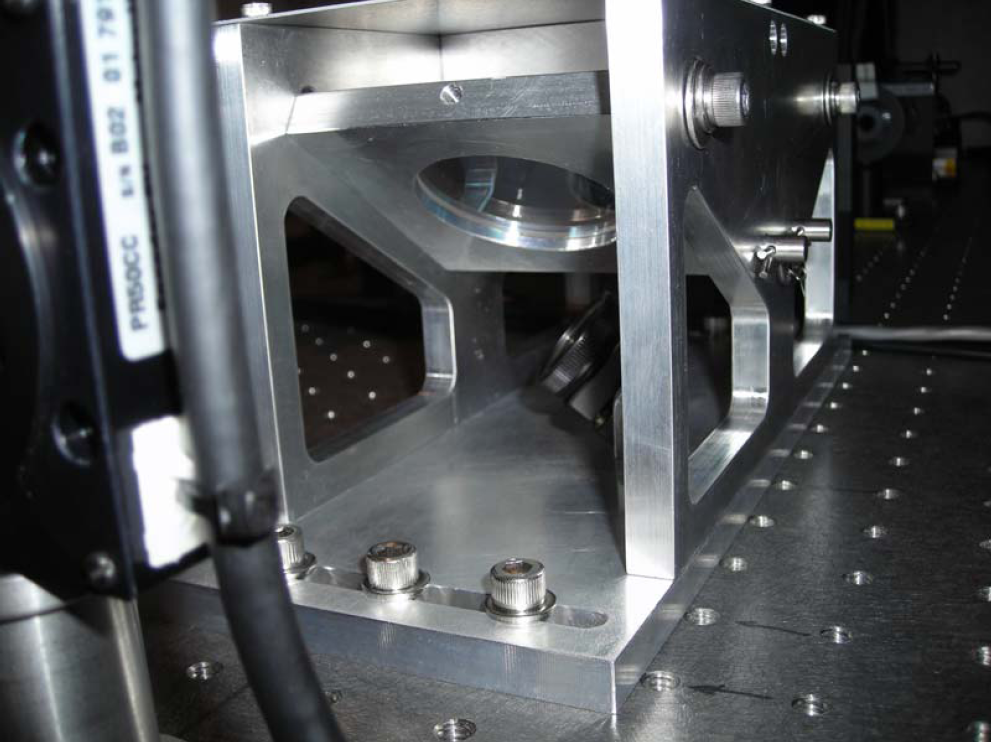 Power control: motorized waveplate and 2x thin-film polarizers on PSL table, behind EOMs. T ~ 98%. Extinction ratio 140,000:1
Mode-matching to IMC: 2 lens telescope on PSL table
Periscope: Oil derrick
HAM Aux
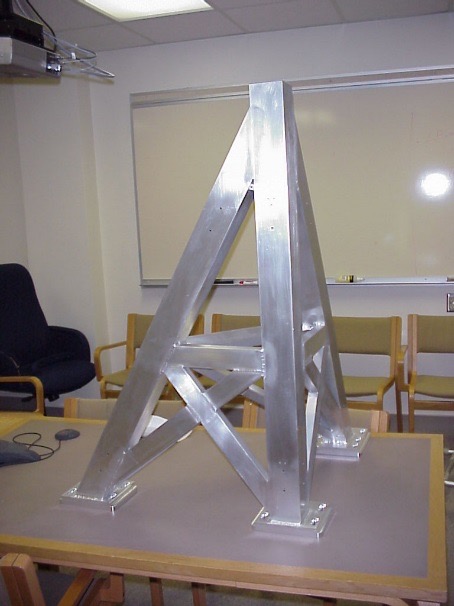 PSL = pre-stabilized laser; 
EOM = electro-optic modulator
IMC = input mode cleaner
HAM = vacuum chamber
38
HAM Aux  (Giacomo)
Single stage (outgrowth of SOS)

4 OSEMs

3 inch optic in an aluminum optic holder


Blades for vertical isolation


Eddy current dampers
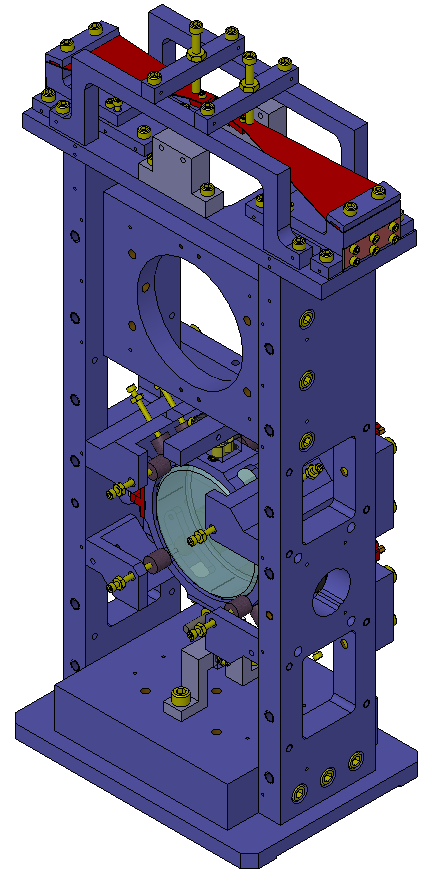 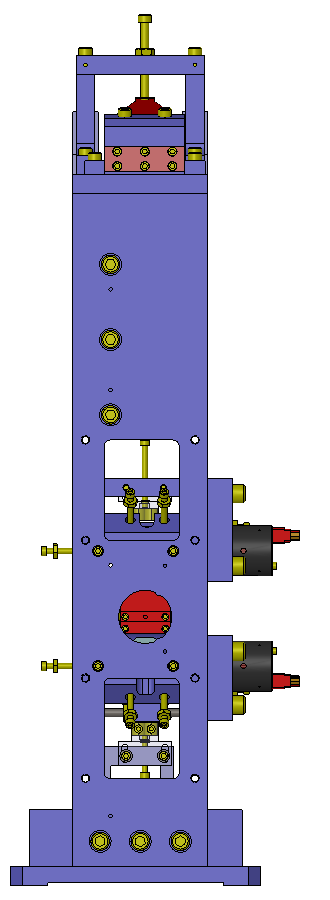 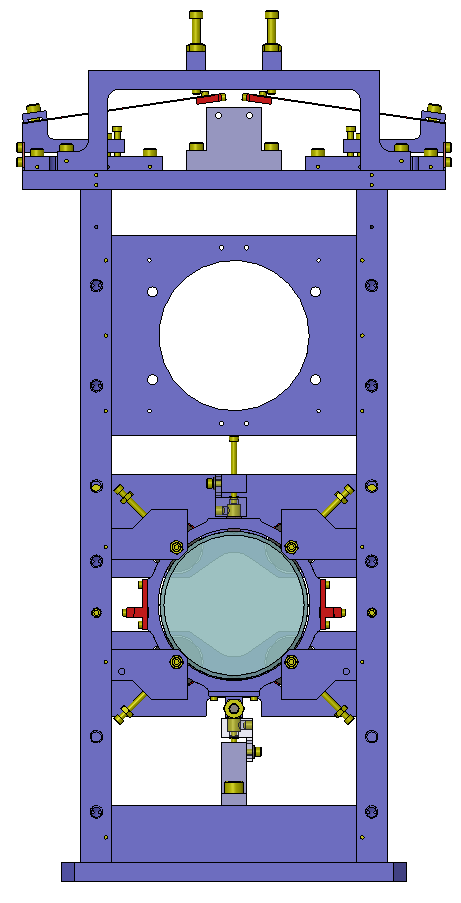 25 September 2015
Giacomo Ciani for the IO Group - LVC meeting in Rome, Italy
SM1
(AKA IM1)
HAUX locations
PMMT2
(AKA IM3)
4 per IFO, all  in    HAM2  


They suspend steering and pre-mode-matching mirrors in the IO chain:
SM1 (now IM1)
PMMT1 (now IM2)
PMMT2 (now IM3)
SM2 (now IM4)
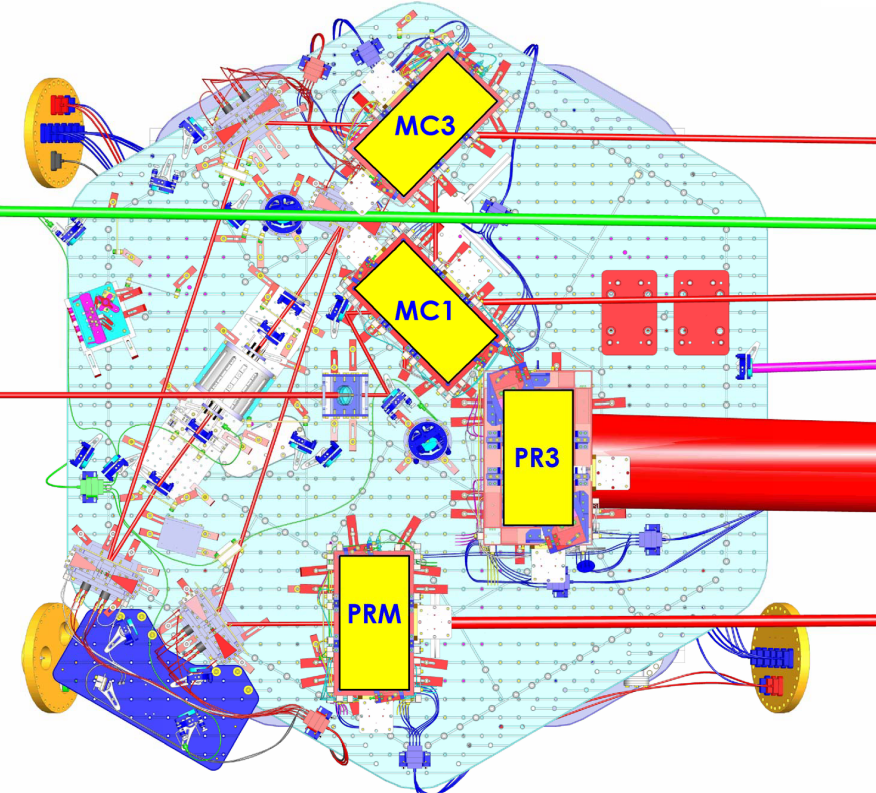 PMMT1
(AKA IM2)
SM2
(AKA IM4)
25 September 2015
Giacomo Ciani for the IO Group - LVC meeting in Rome, Italy
IO Baffles: Overview
T0900486-v5
The IO has a high density of high power lasers beams in a very confined space. 
It’s a very dangerous place...
The IO baffles serve two purposes:
To prevent scattered light from entering sensing the interferometer and sensing photodiodes 
To protect the in-vacuum components from laser damage

IO Baffle types:
Beam dumps - for parking and dumping high power beams
Suspension baffles - for protecting suspension components
Hard apertures and plates - for protecting other components 
Scraper baffles - for collecting small angle scattered light 
Ghost beam baffles - for blocking specular reflections from AR coatings and other low power
LIGO Scientific Collaboration
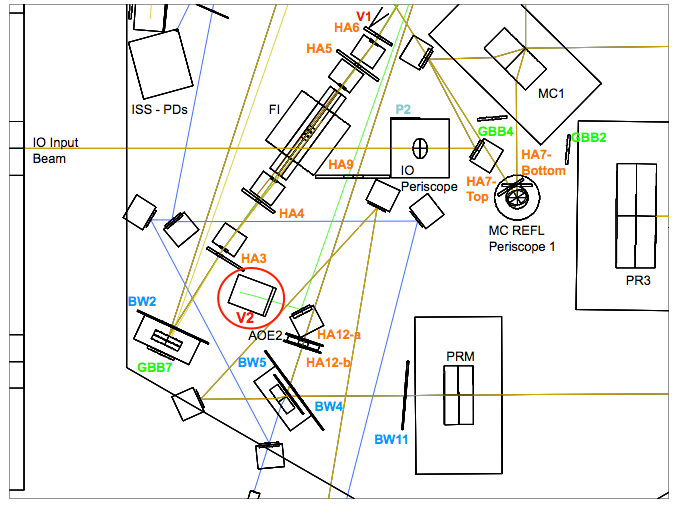 IO Baffles
Different materials for different power levels
High power absorbing beam dumps: superpolished SiC @ Brewster angle
High power ‘protectors’: unpolished SiC  
Low/medium power (< 5 W): porcelain-coated stainless steel
Very low power (< 500 mW): absorbing black glass
Baffles in HAM2
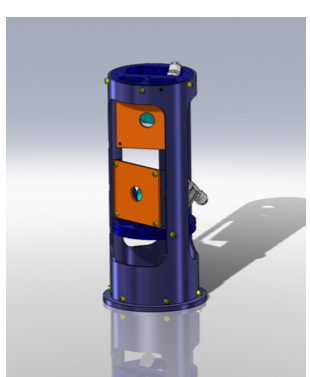 REFL Beam Dump
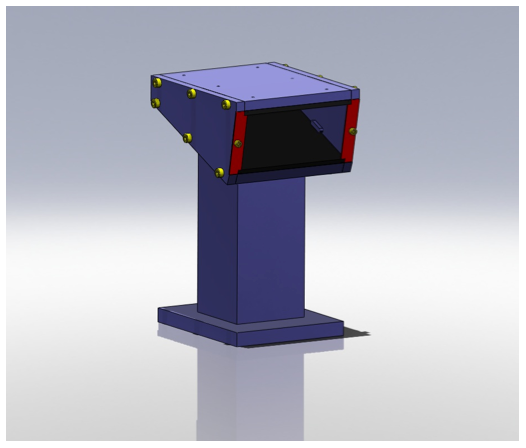 Periscope Baffle
LIGO Scientific Collaboration
Source files
Some key sources for IO:
P1500076
E1201013
G1200911
G060185
G070680
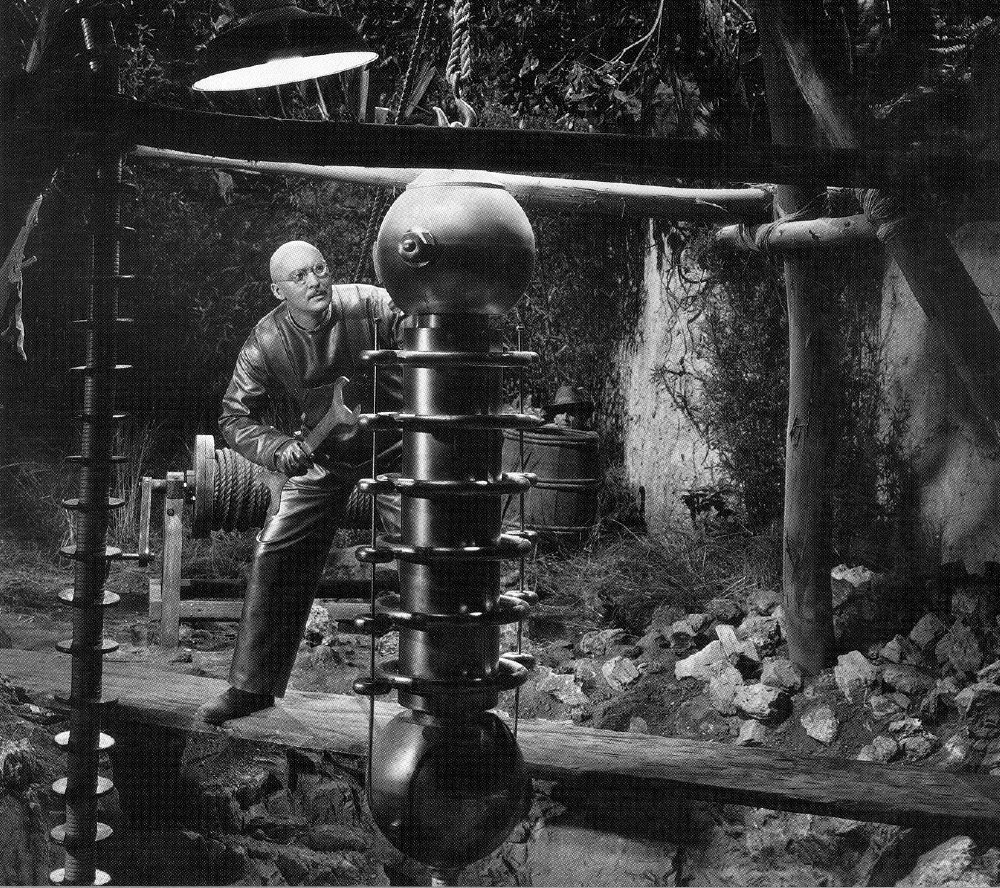 Done
1000 kg
Thanks
1000 kg
9/25/2015